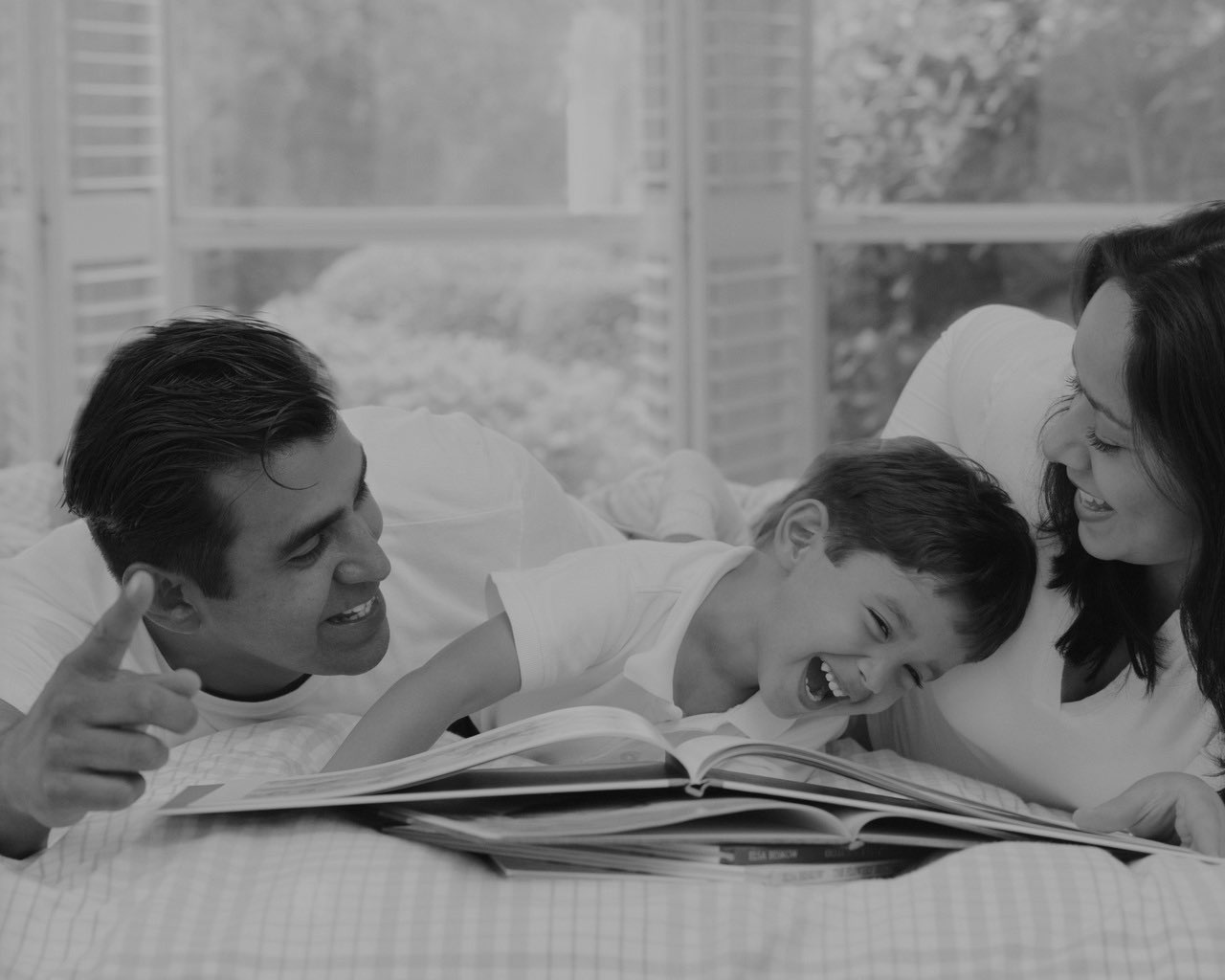 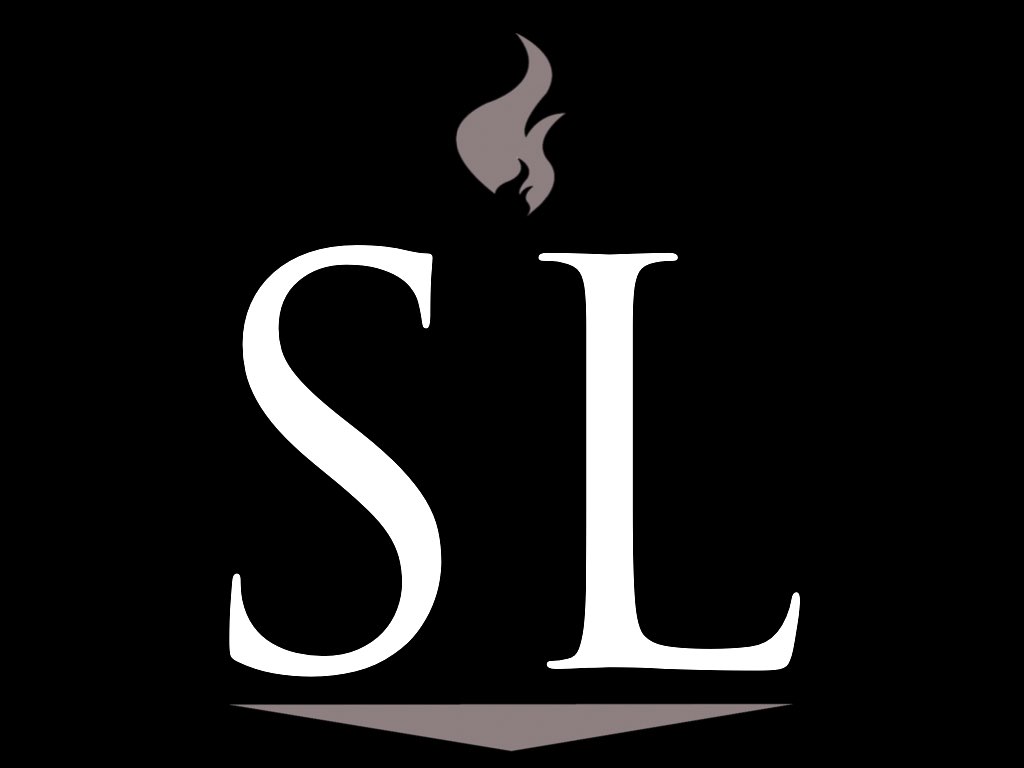 MENTOR.
Pais Proativos
MOBILIZAR.
MULTIPLICAR.
Curso 1.6.4
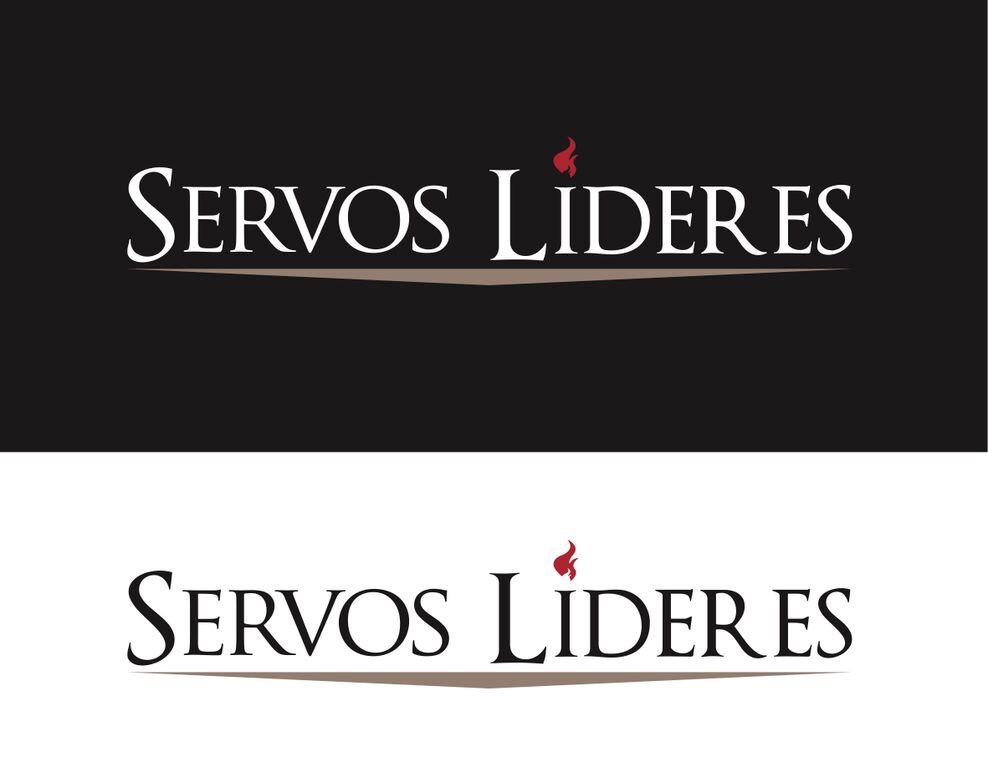 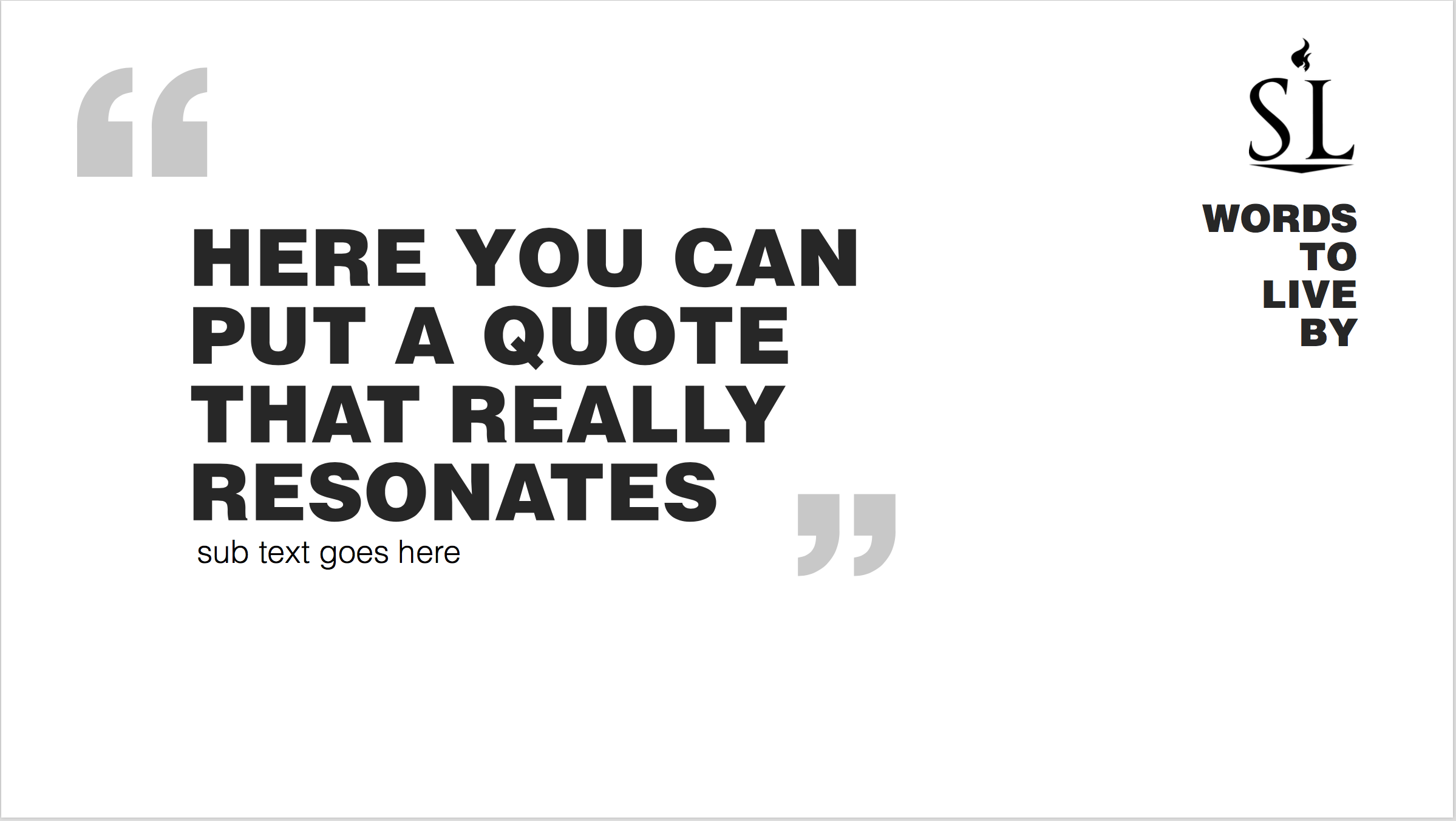 O que é um Pai Proativo?
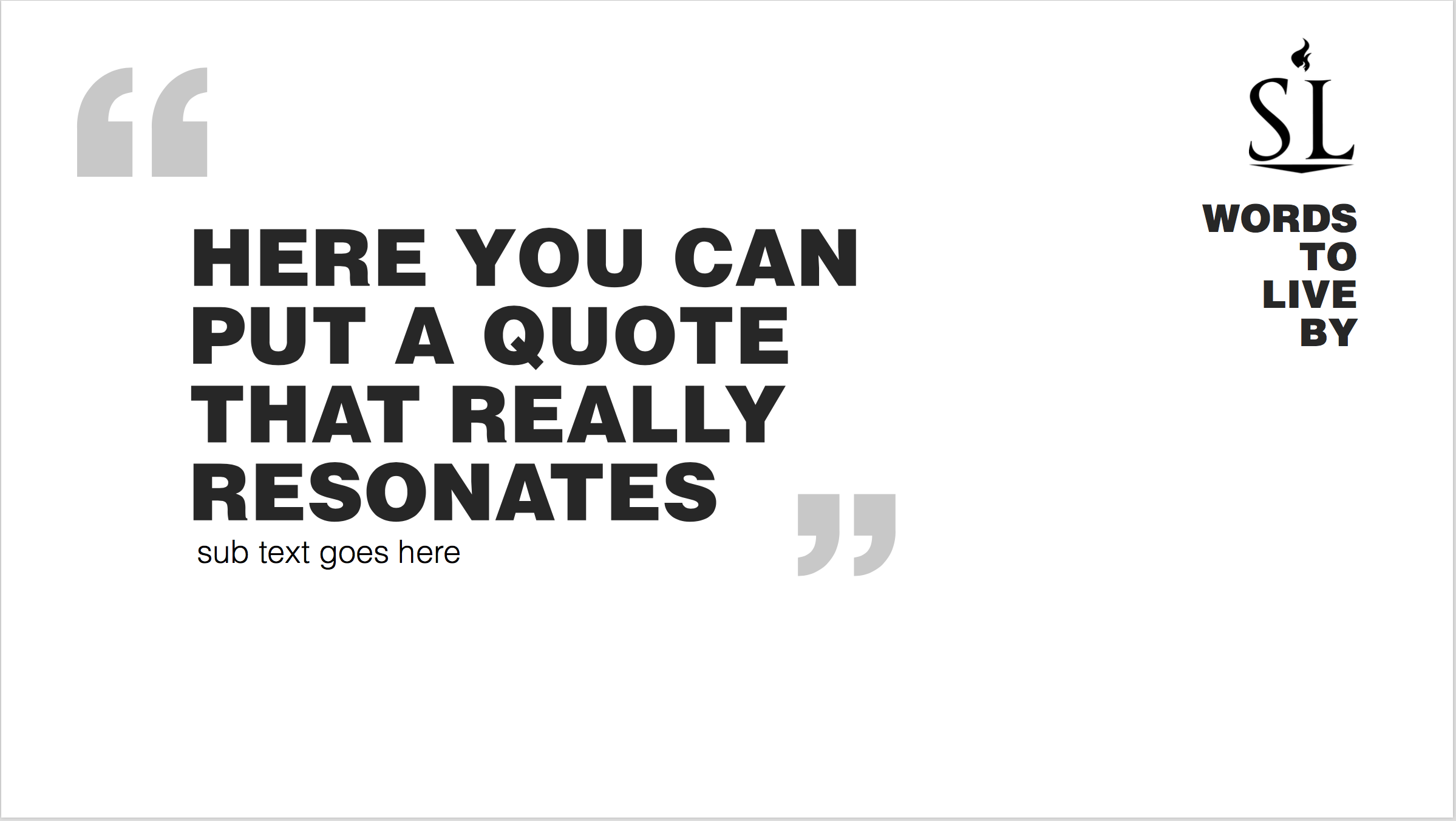 PALAVRAS 
PARA 
VIVER
A chave para produzir uma criança feliz, bem ajustada e bem educada é um par de pais bem organizados.			


                             - Irene Graef -
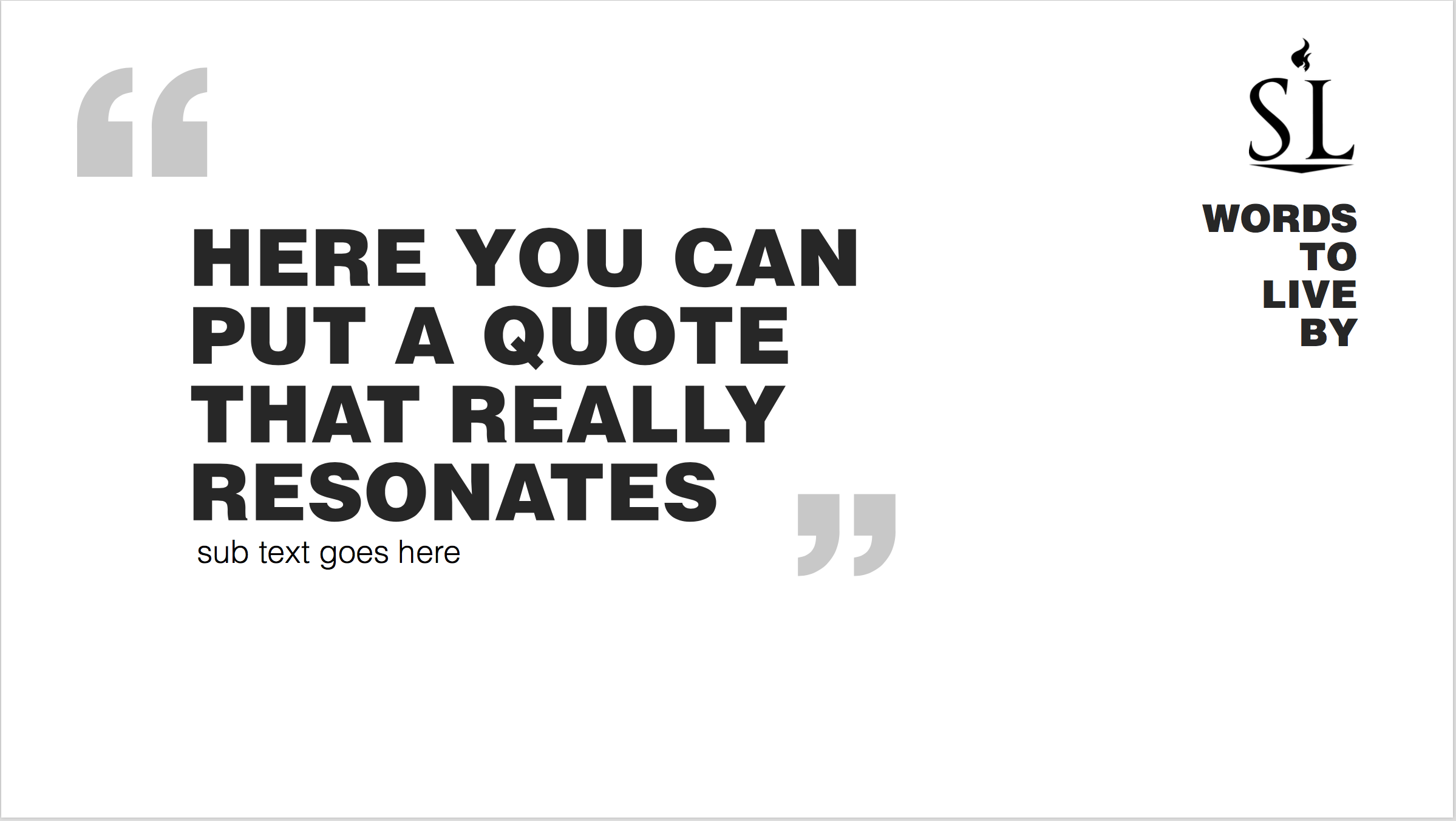 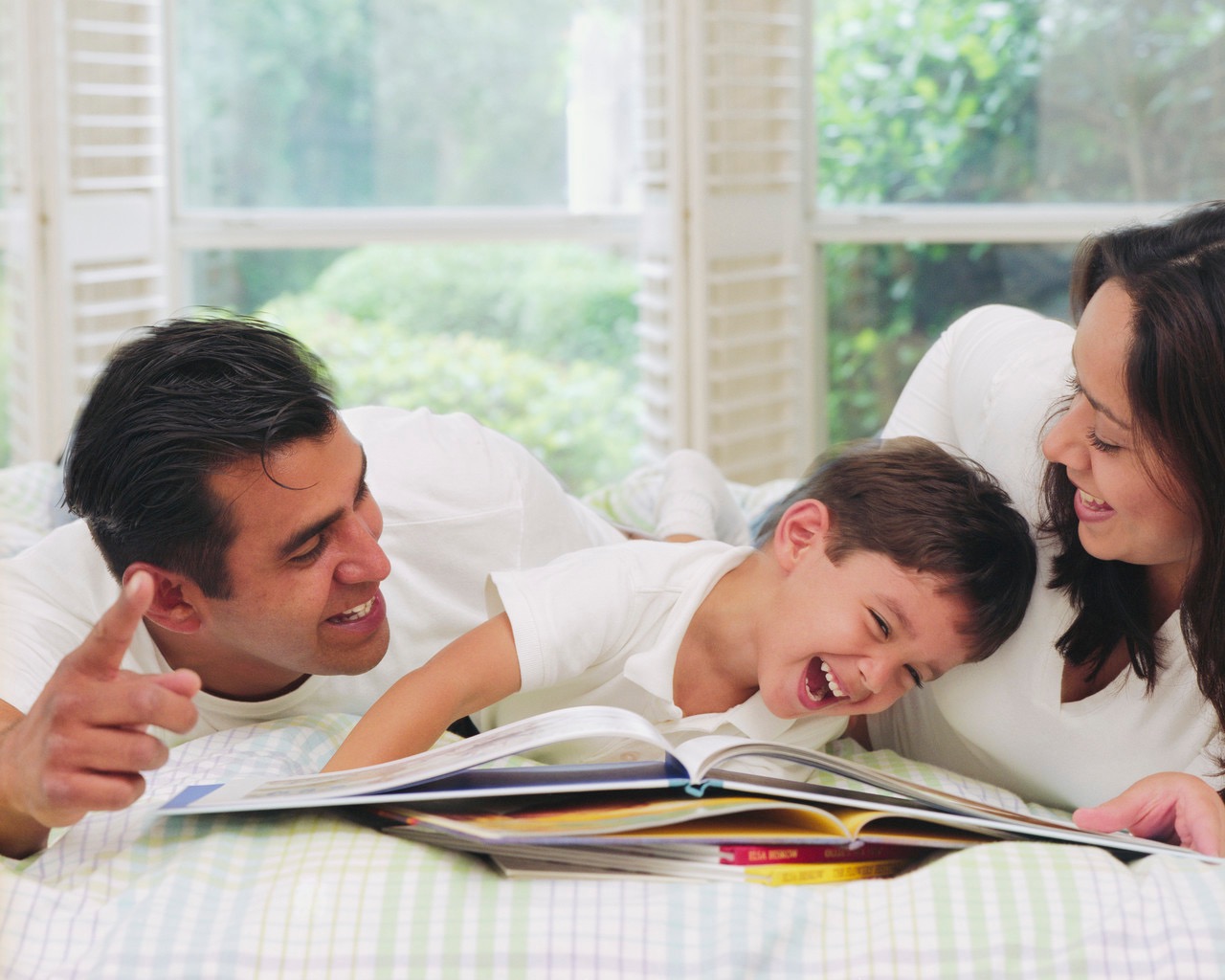 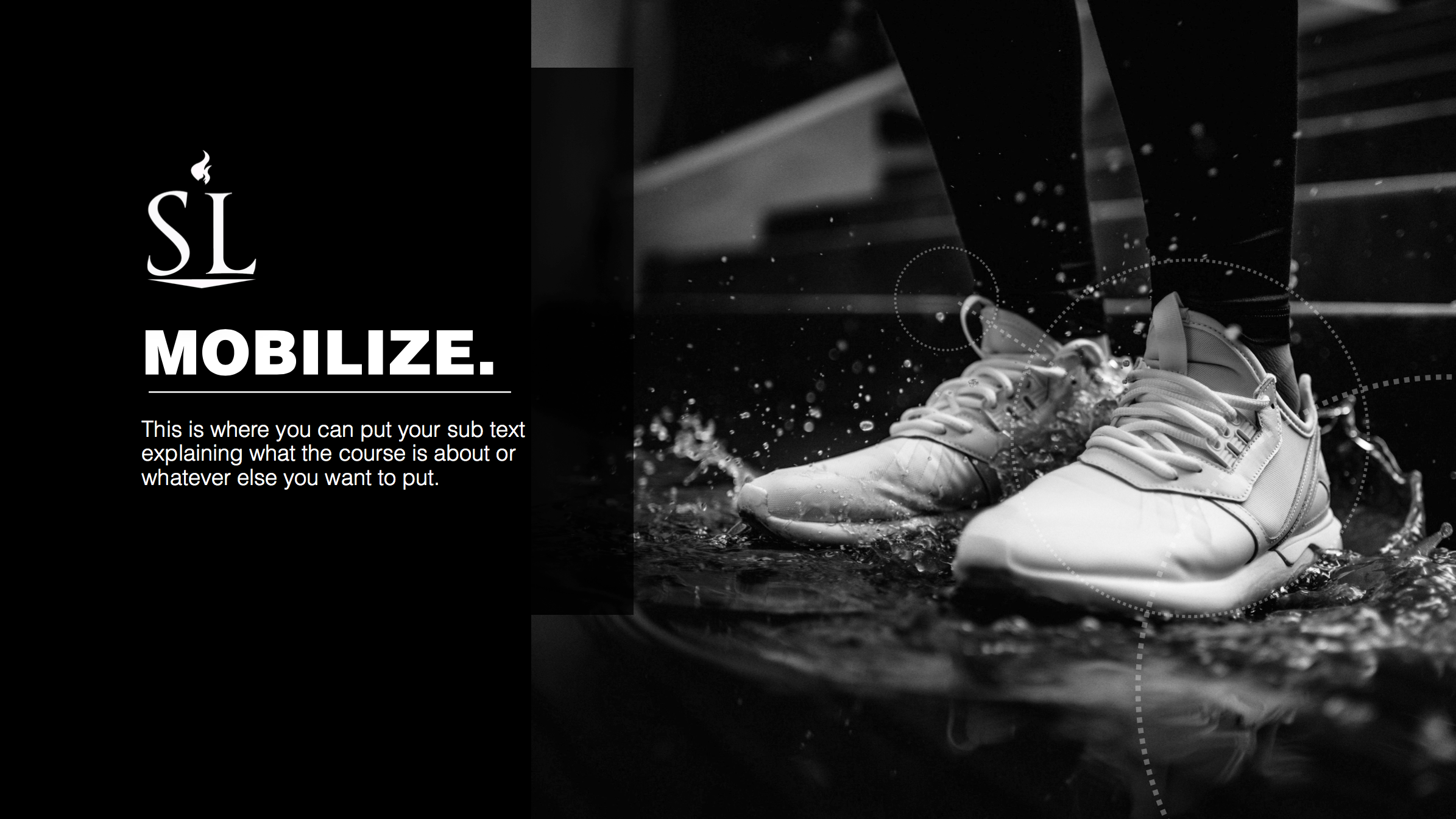 Pais Reativos
Pais Proativos
Palavra Chave: Reagir
Palavra Chave:  Planejar
Pais reativos pensam que seus filhos são bons por natureza.
Pais proativos pensam que seus filhos são pecadores por natureza.
Pais reativos tem surpresa quando os filhos não se comportam.
Pais proativos assumem que seus filhos não se comportarem se eles não intervirem.
Pais proativos considerem metas para seus filhos e constrõem um plano para desenvolver o caráter para alcançar estas metas.
Quando existe um problema, pais reativos vão reagir e tentar solucionar o problema.
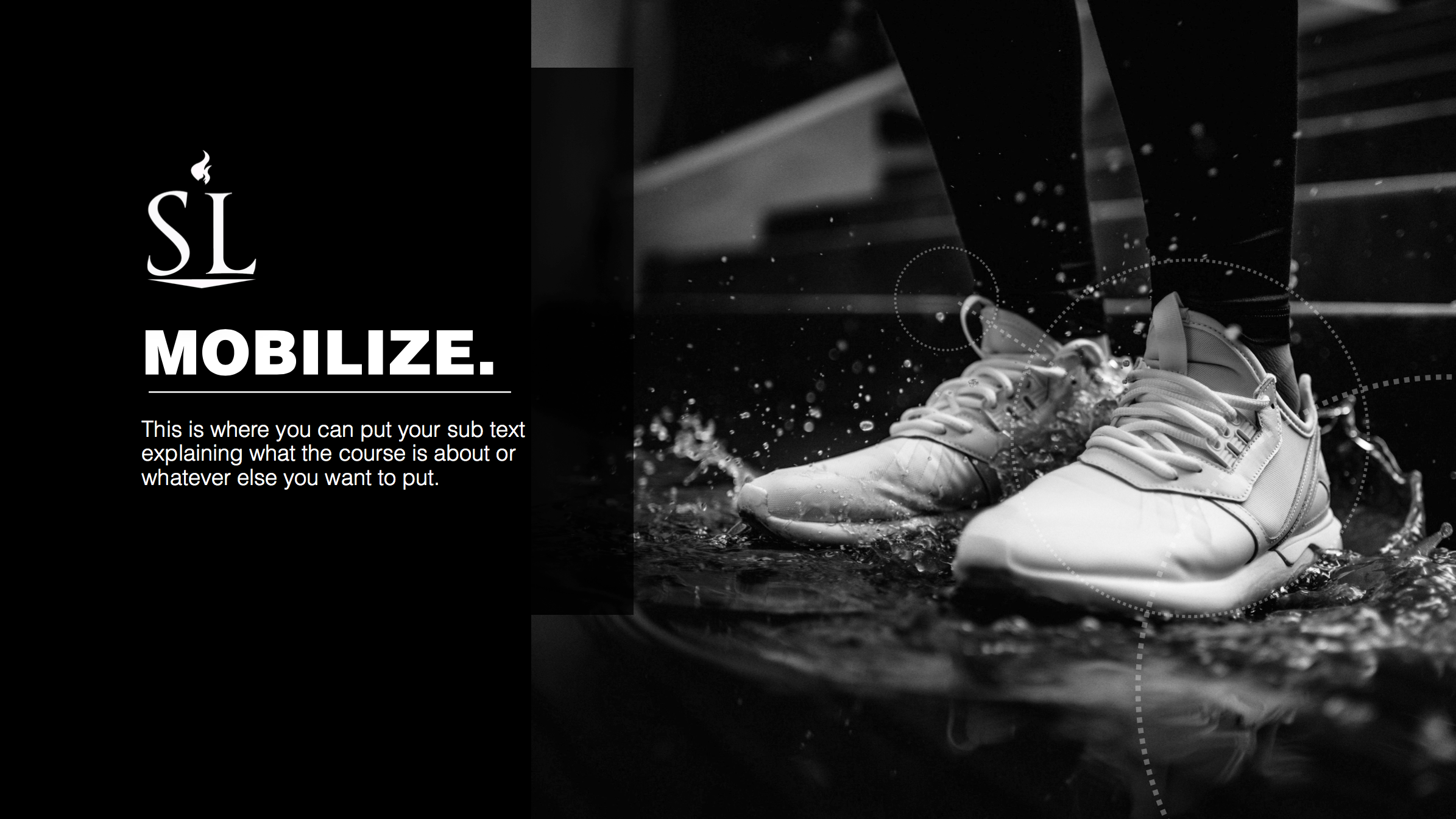 Efésios 6:1-4
“Filhos, obedeçam a seus pais no Senhor, pois isso é justo. 2 “Honra teu pai e tua mãe” – este é o primeiro mandamento com promessa – 3 “para que tudo te corra bem e tenhas longa vida sobre a terra”.
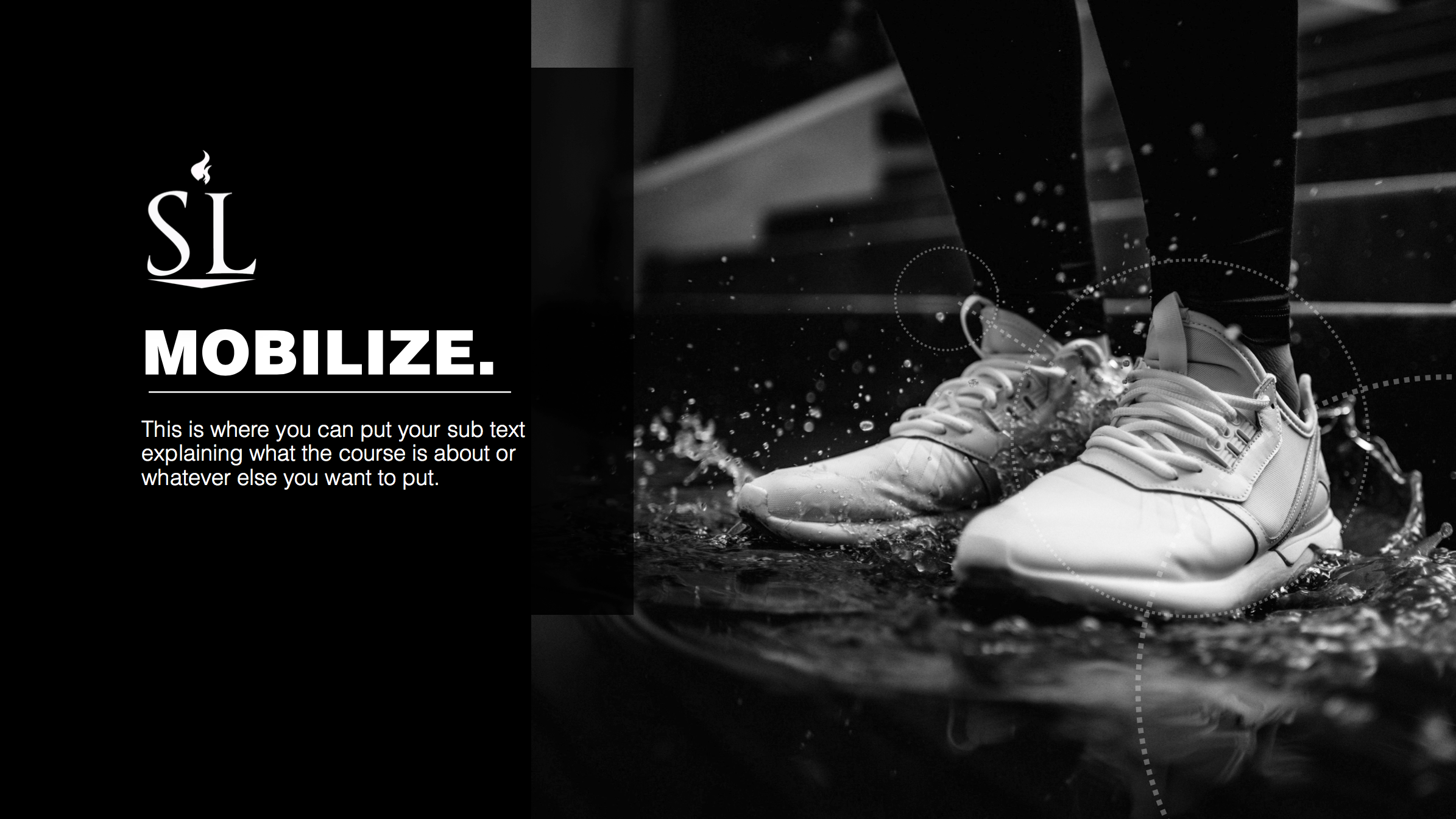 Efésios 6:1-4
4 Pais, não irritem seus filhos; antes criem-nos segundo a instrução e o conselho do Senhor.”
Proativo
Reativo
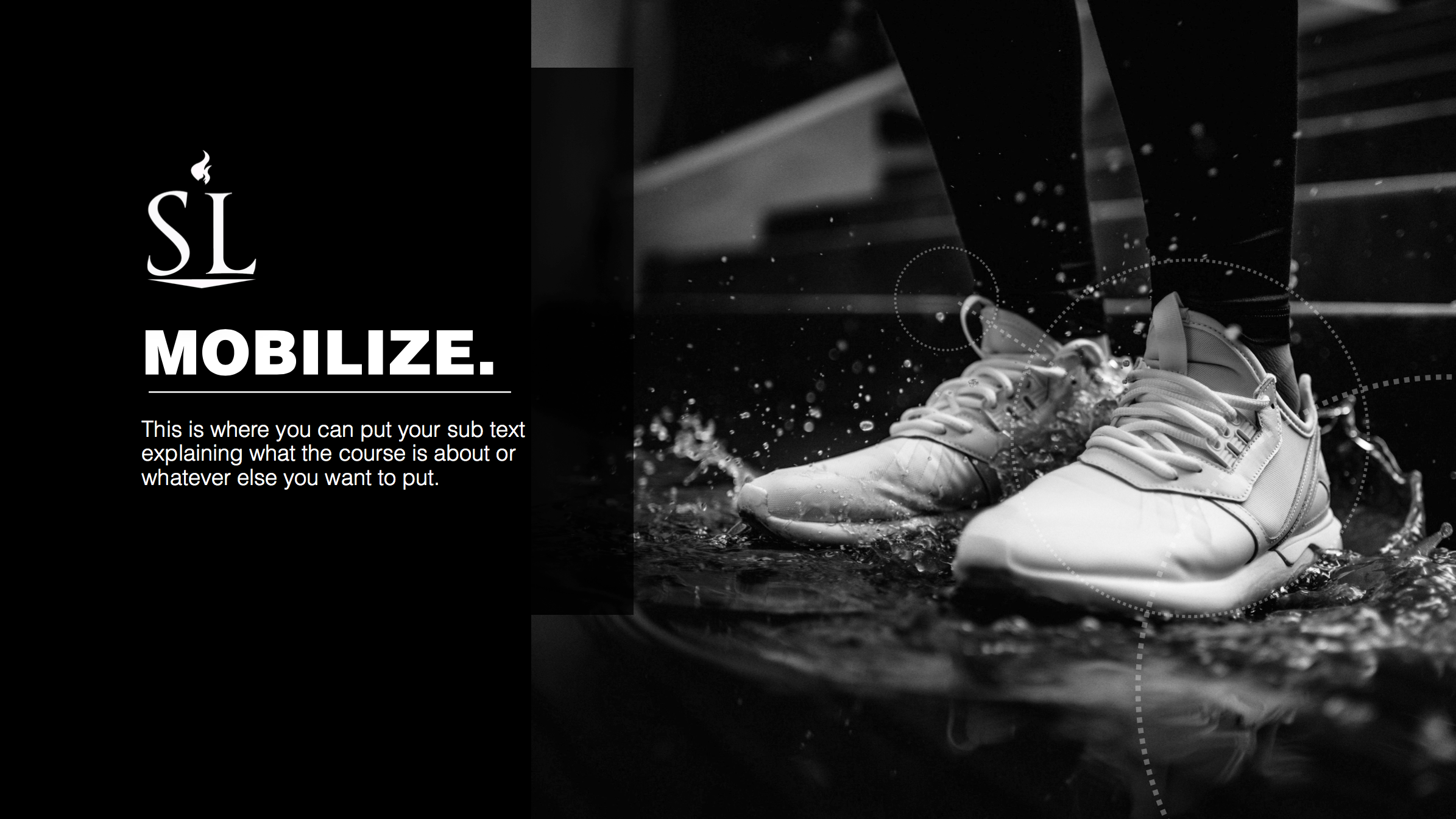 Disciplina
Acontece quando a criança tem feito algo errado.
Implica que terá um tipo de castigo ou correção.
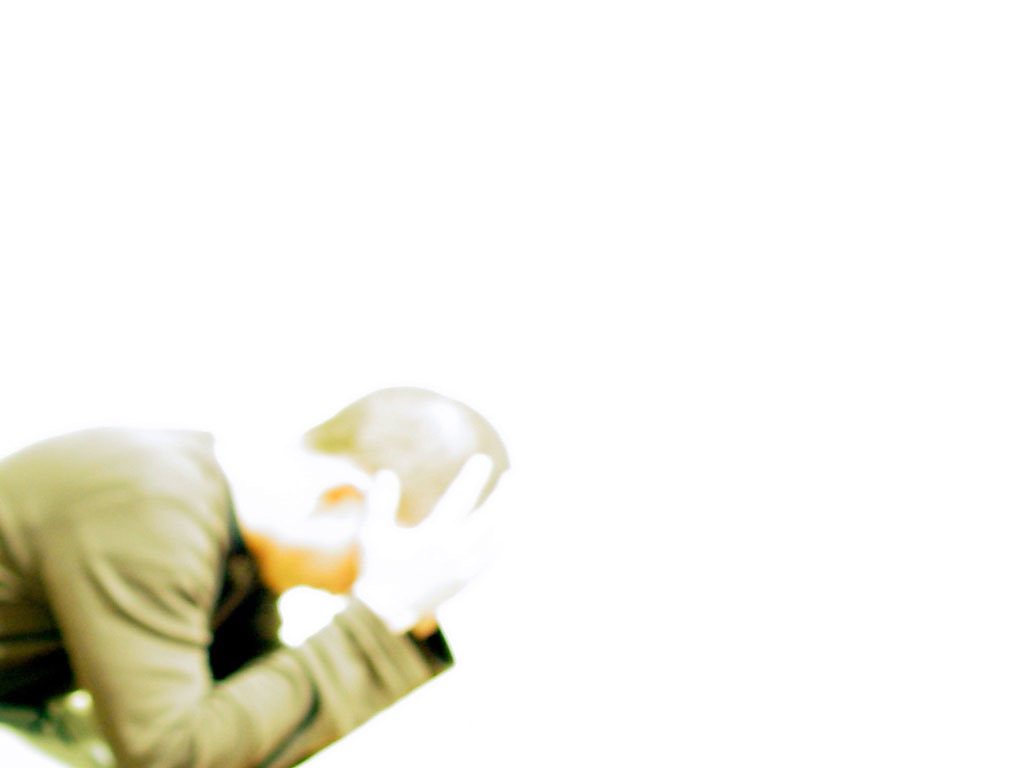 É reativo
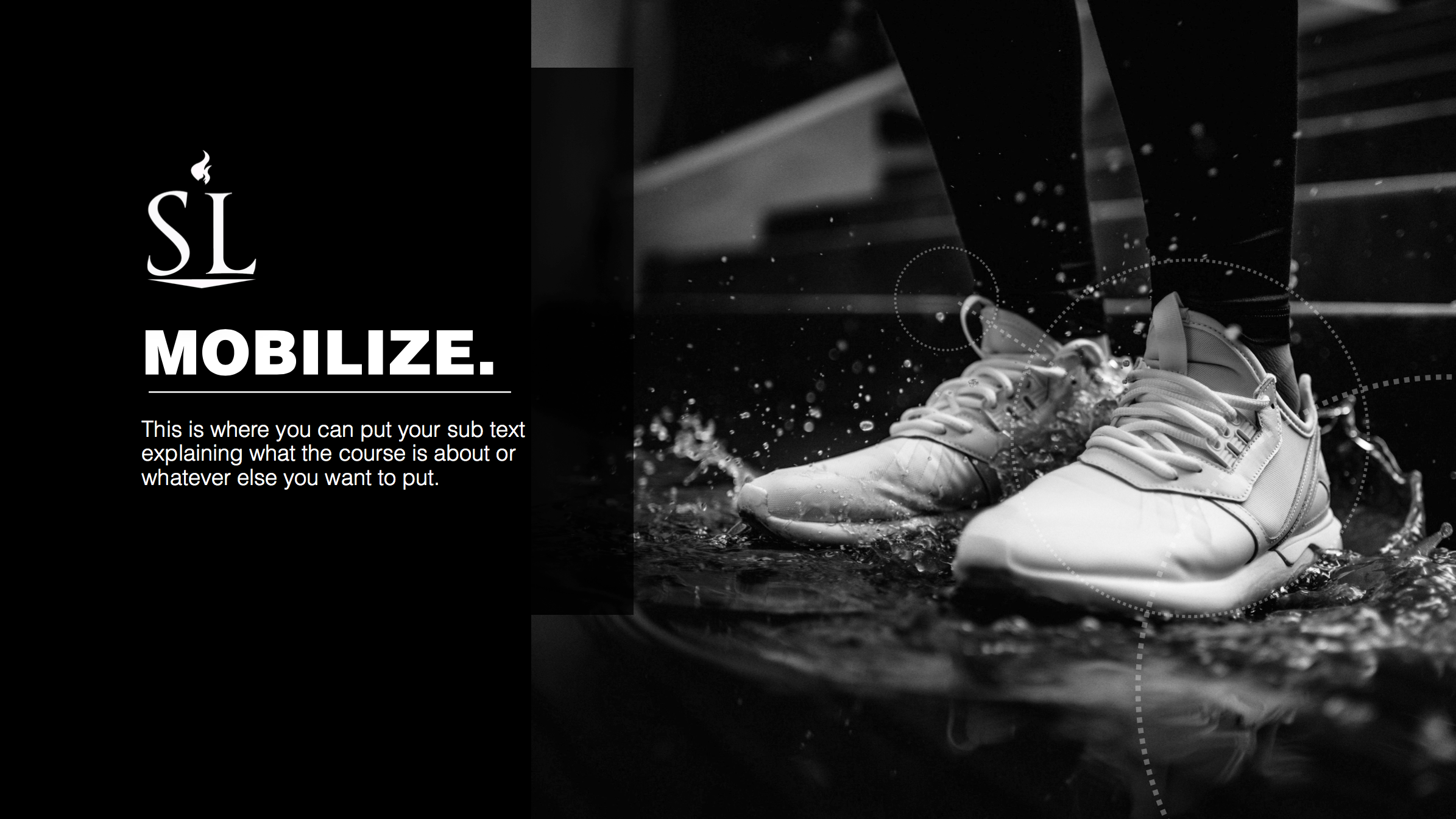 Instrução
Acontece antes da criança tem a oportunidade de errar.
Implica que terá instruções e avaliações.
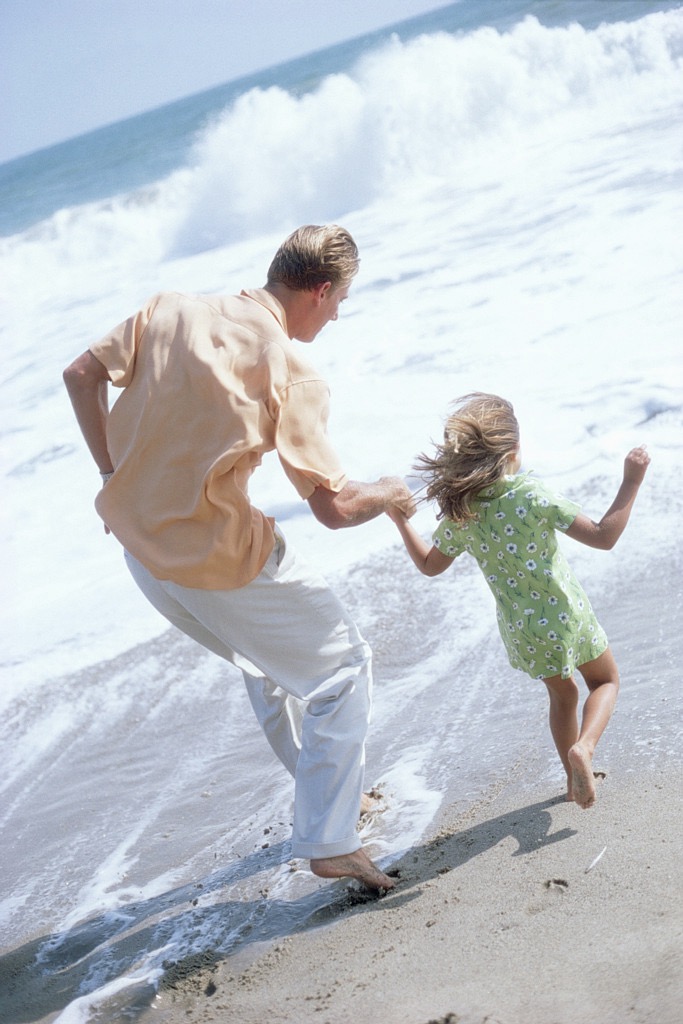 É proativo.
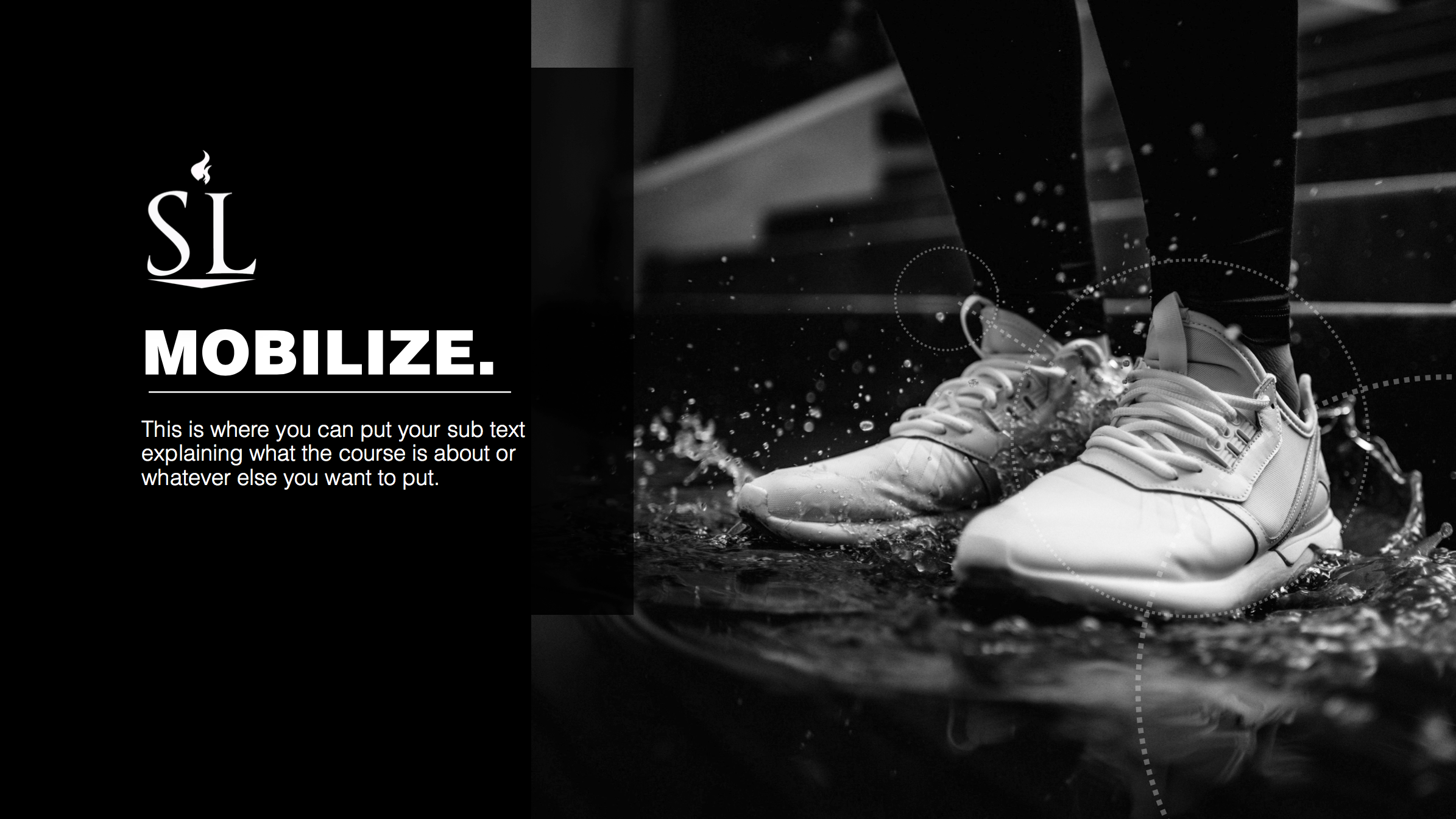 Disciplina
Tipo de Falha
Disciplina Certa
1.  A criança estava irresponsável
Mande aceitar a responsibilidade.
2.  A criança estava sem respeito.
Mande pedir perdão e mostrar respeito.
Com paciência lembra eles das responsiblidades (com consequences se precisar).
3.  A criança esqueceu.
Mande obedecer e lhe dar um castigo justo. Lembra ela que você a ama.
4.  A criança desobedeceu.
Instrução
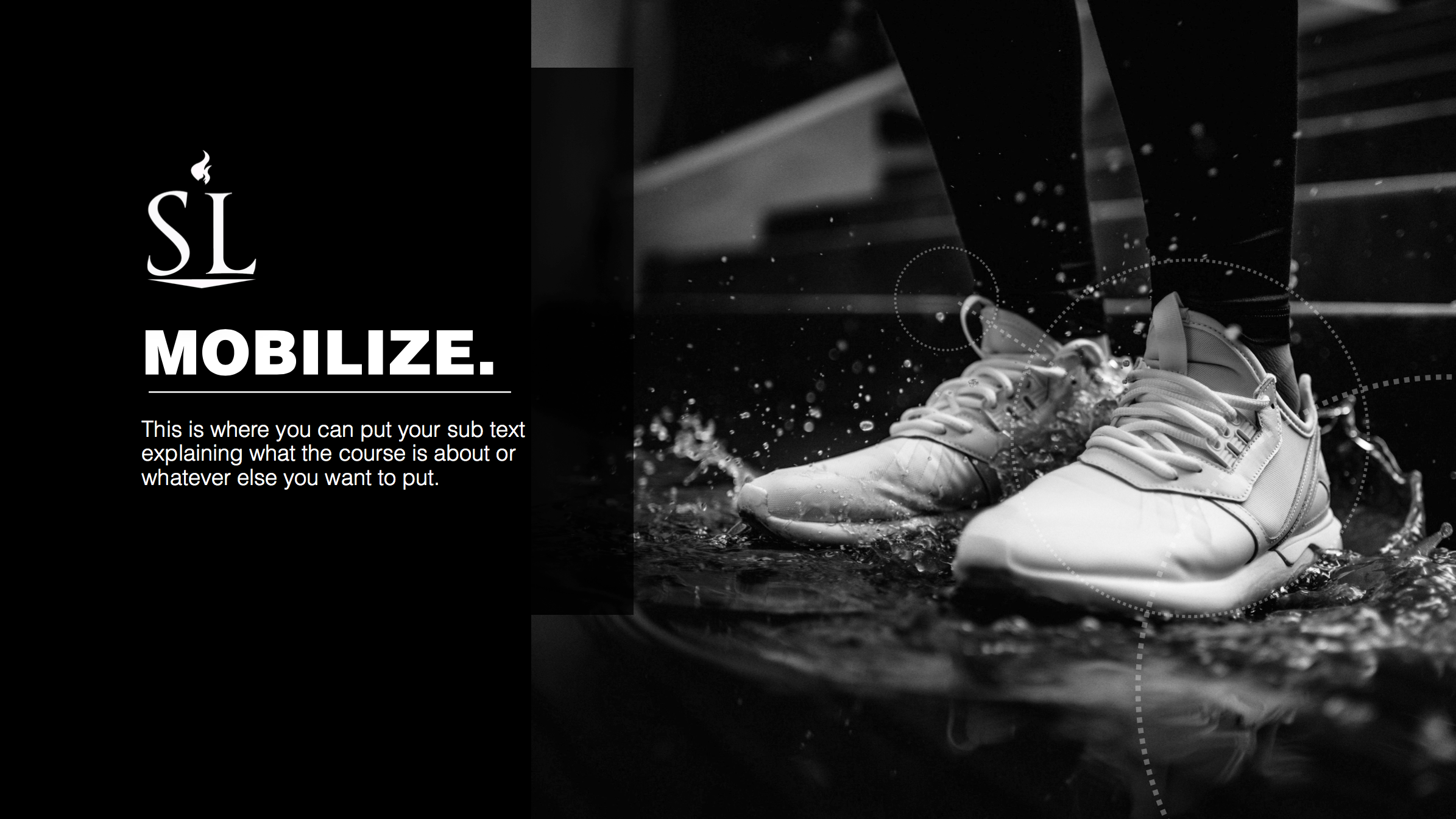 Passo #1:	Conversa individualmente com cada criança e explica quais qualidades de CARÁTER eles precisam desenvolver e POR QUE.
Passo #2:	Cria um PLANO para cumprir estas metas com REGRAS e RESPONSABILIDADES.
Passo #3:	Define CASTIGO e PREMIOS claramente.
Passo #4:	SIGA o plano e faz AVALIAÇÕES
Vantagens
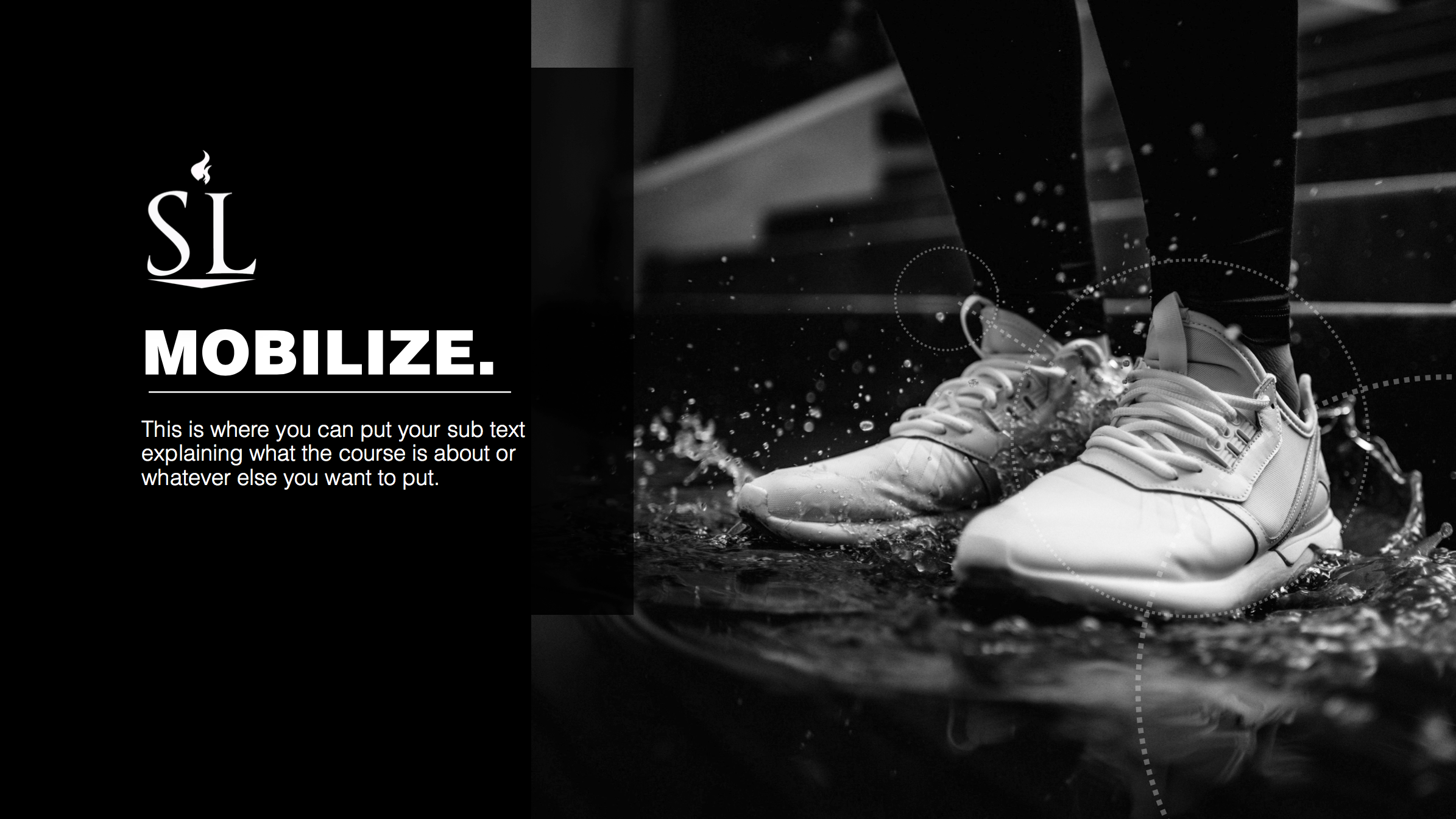 1 - A criança entenderá porque precisam desenvolver sua CARÁTER.
2 – A criança entenderá as regras (RAZÕES para as regras e CONSEQUENCES por não obedecer elas).
3 – Tira a RAIVA fora de disciplina.
4 – Você alcança o CORAÇÃO da criança e não só o comportamento EXTERIOR.
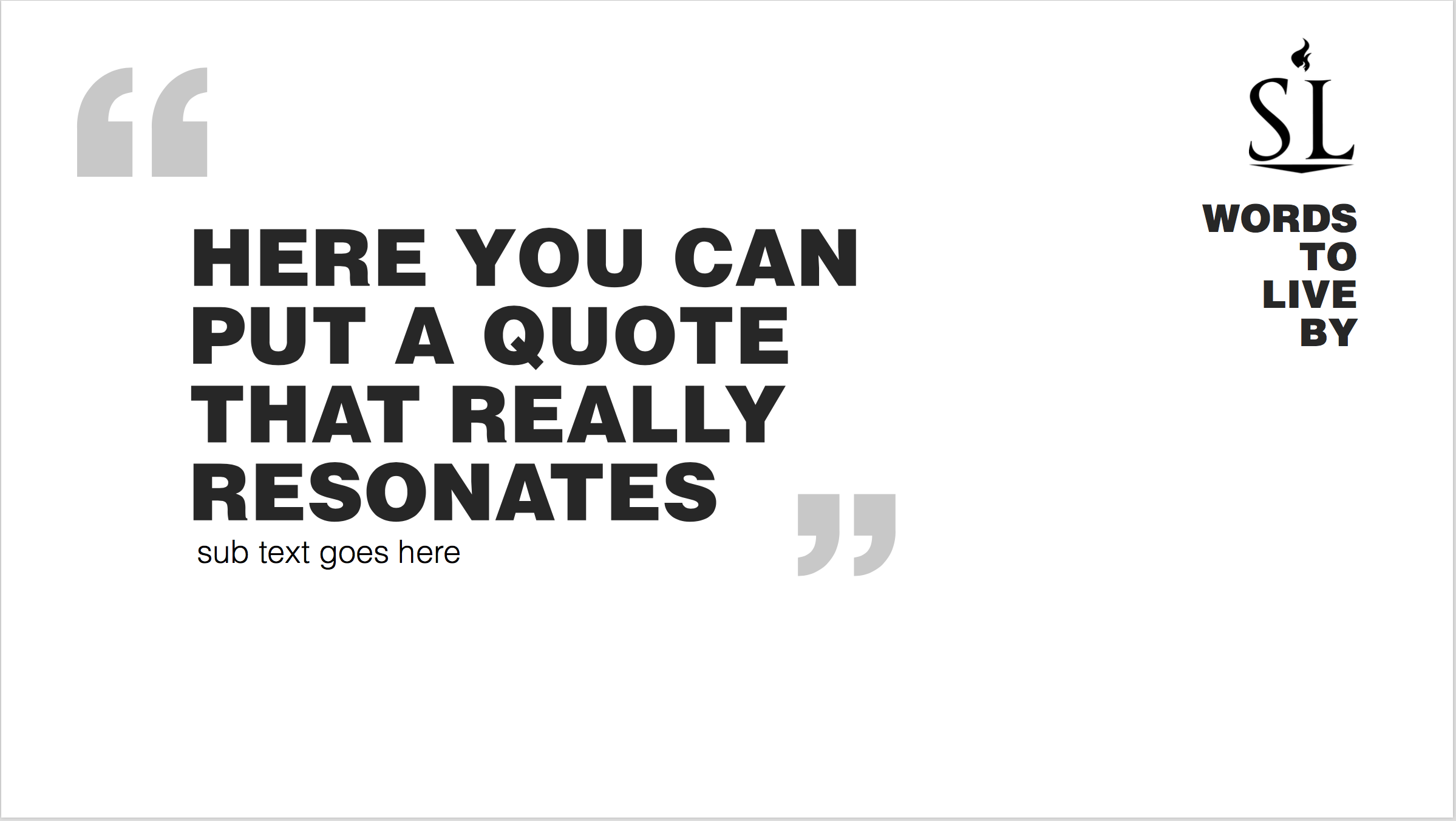 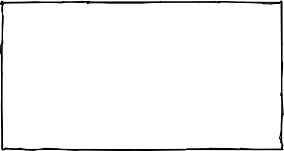 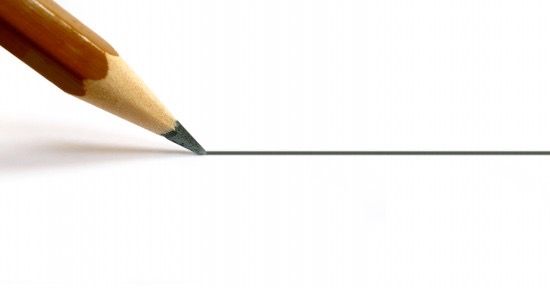 A Linha Estável
Permissivo
Rígido
Permissivo
The myth is that the key to success as a parent depends upon how strict or permissible you are as parents.
A chave é ter uma linha CONSTANTE/Estável entre o que é permissivo e o que não é permissivo.
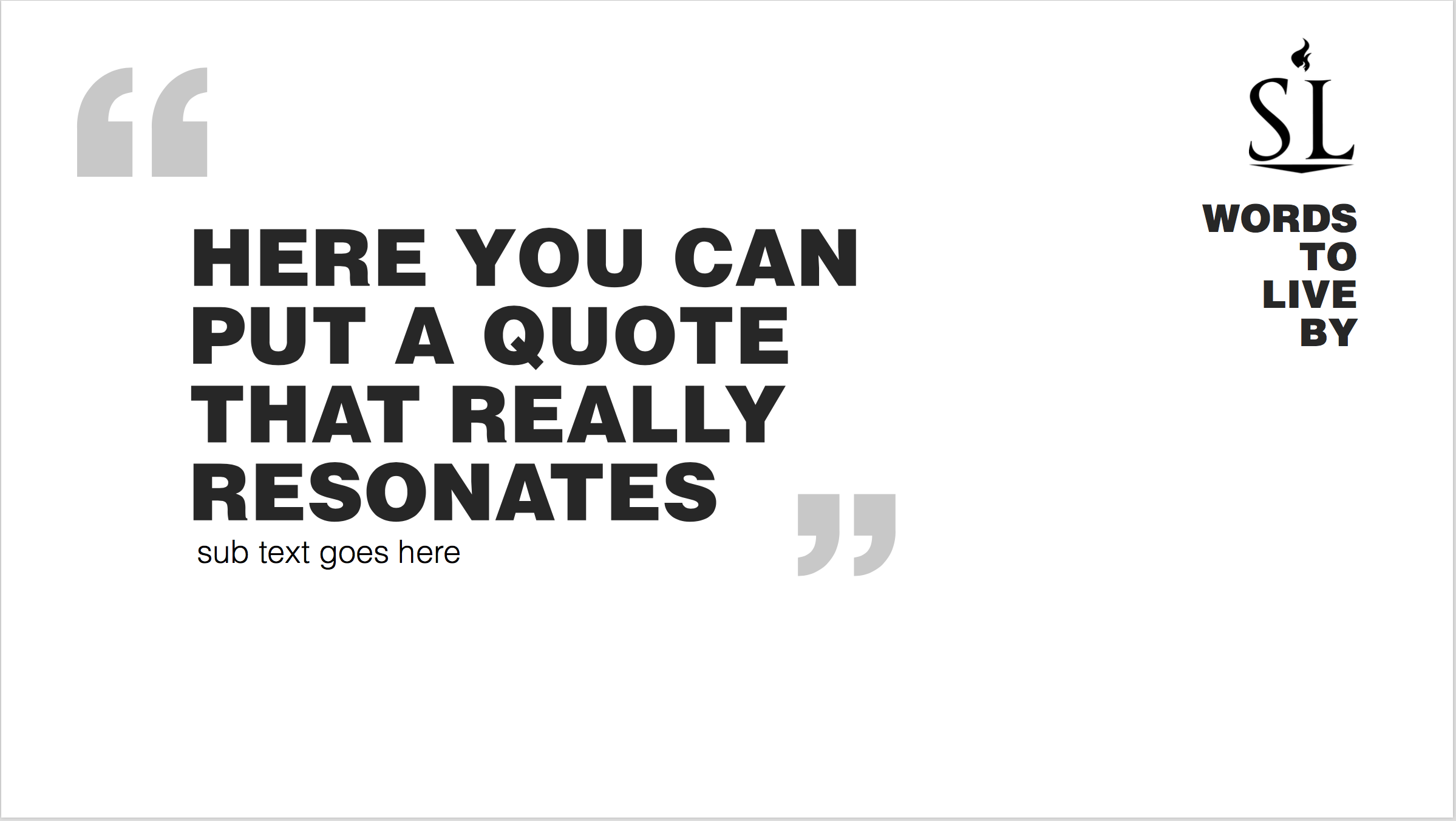 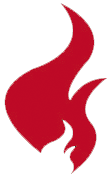 Guia #1:  As regras de Pai e Mãe devem ser IGUAIS!
Permissivopor Mãe
Permissivopor Pai
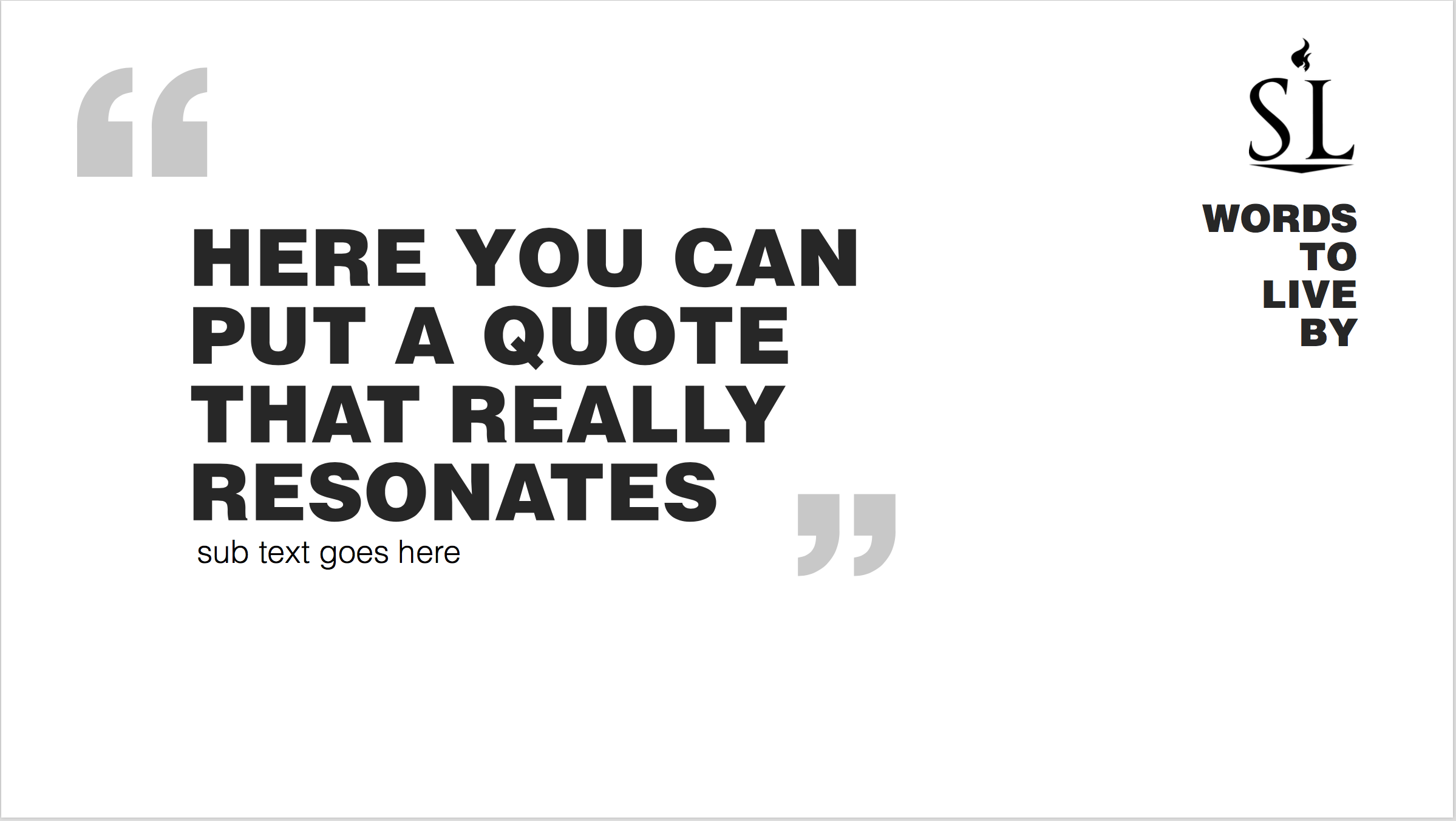 Guia #2:  A linha não deve FLUTUAR com o humor dos PAIS.
Permissivo
Passos para Manter uma linha Estável:
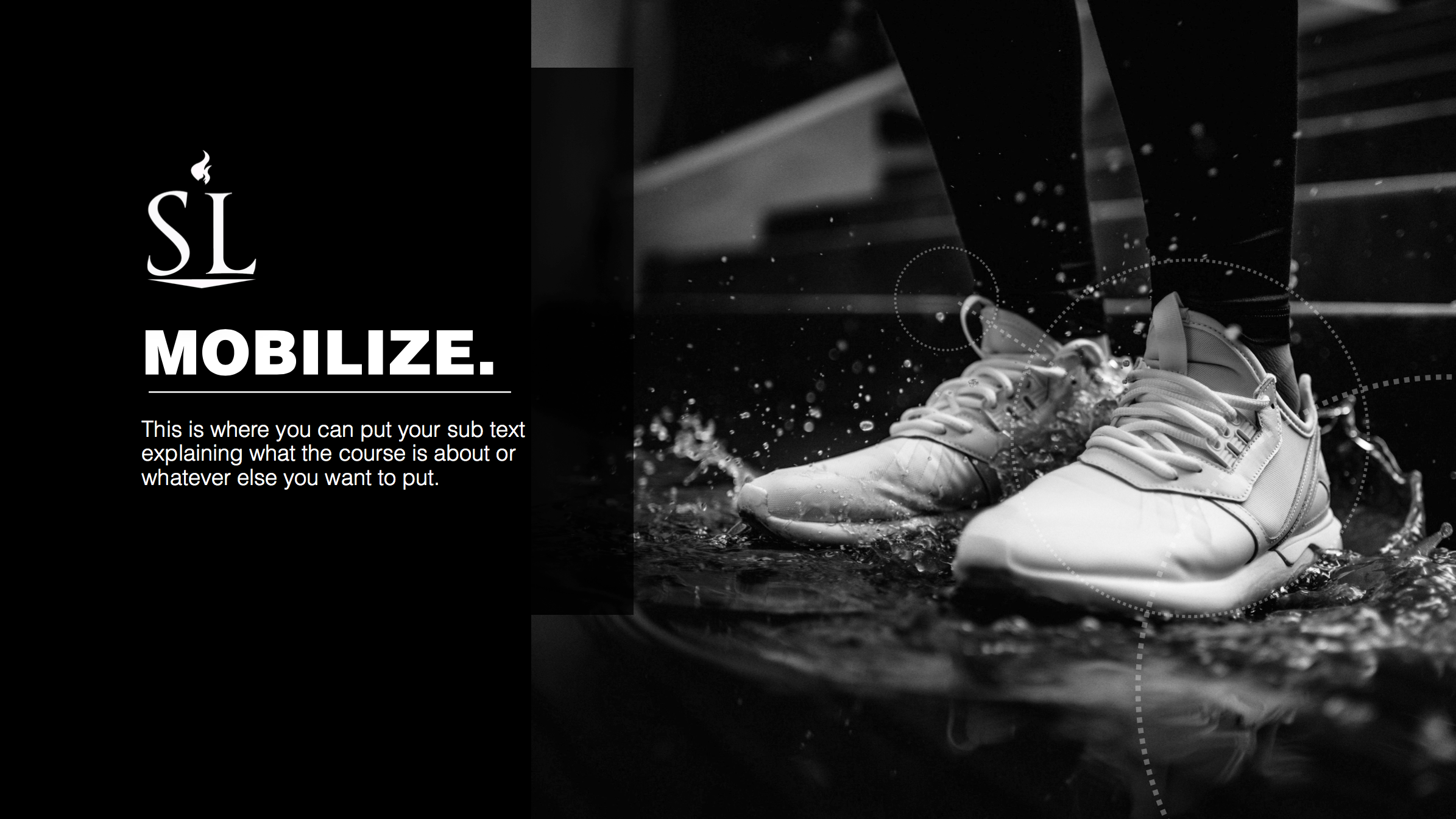 1.	Primeiro, os pais vão concordar com 3 coisas:
(1) REGRAS                   (2) CASTIGO                     (3) PREMIAÇÃO
2.	Os pais vão explicar as 3 coisas para as crianças:

	(1)  Quais as regras?

	(2) Por que existem? (quais tipos de caráter 
elas desenvolvem?) 

	(3)  Quais os castigos e premiação?

3.	Os pais precisam aplicar as regras coerentes. 

	(1)  Cada vez que quebra a regra, a criança 
deve receber o MESMO castigo, sem FALHA. 

	(2)  O pai precisa aplicar as regras da MÃE 
e a mãe precisa aplicar as regras do PAI. Na 
frente das crianças são uma autoridade ÚNICA.
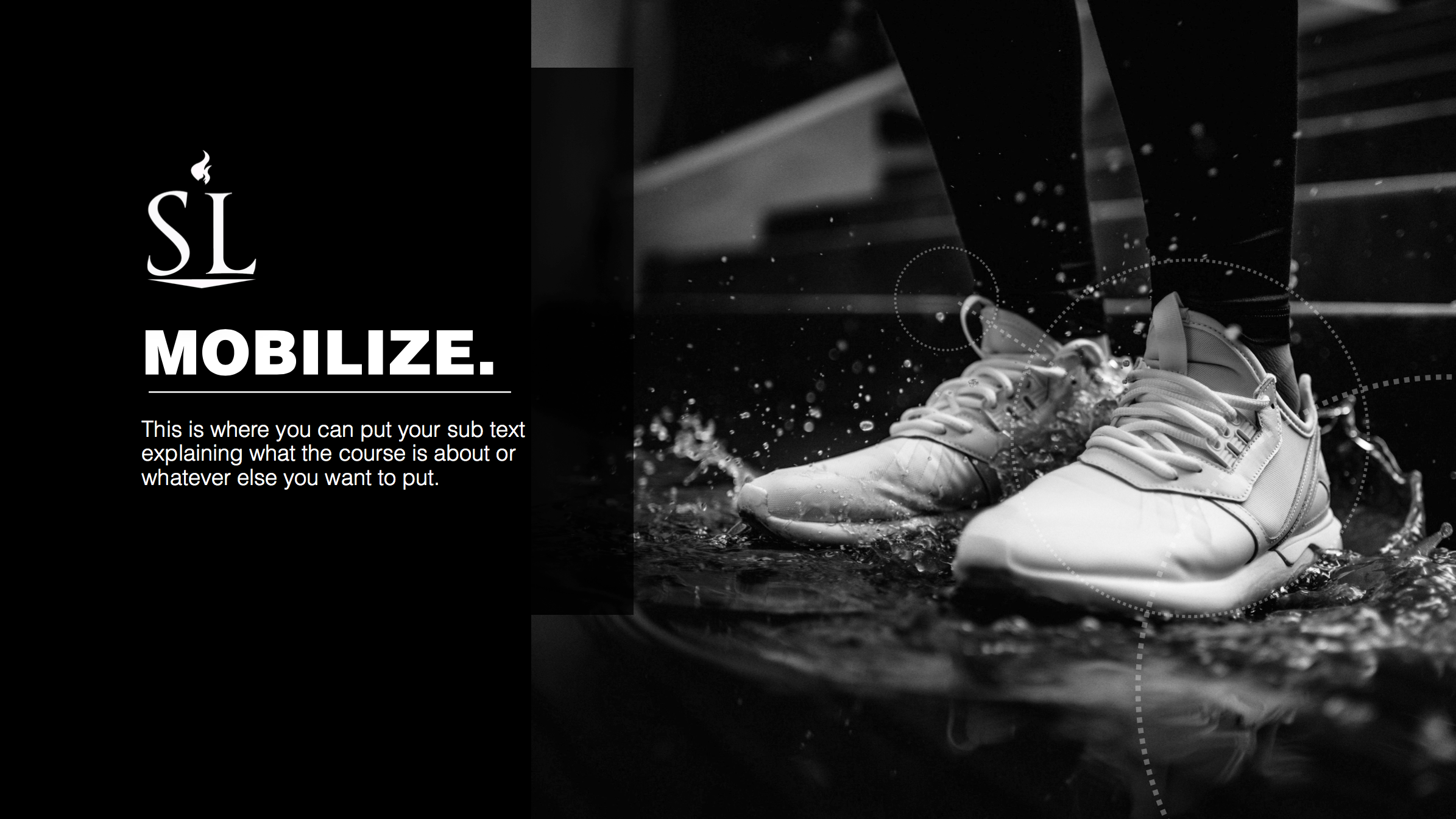 Como fazer regras justas
1.  Examine o propósito das regras.
P.  As regras existem para a preguiça dos pais ou para desenvolver o caráter das crianças?
Efesios 6:4 Pais, não irritem seus filhos; antes criem-nos segundo a instrução e o conselho do Senhor.
Regras
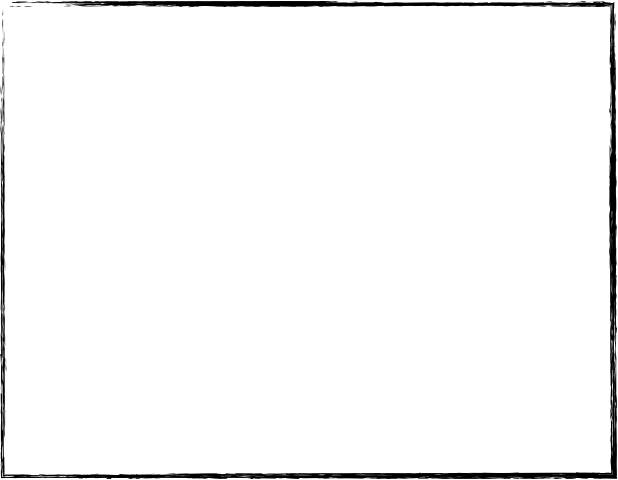 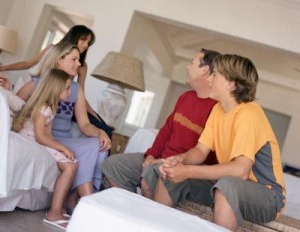 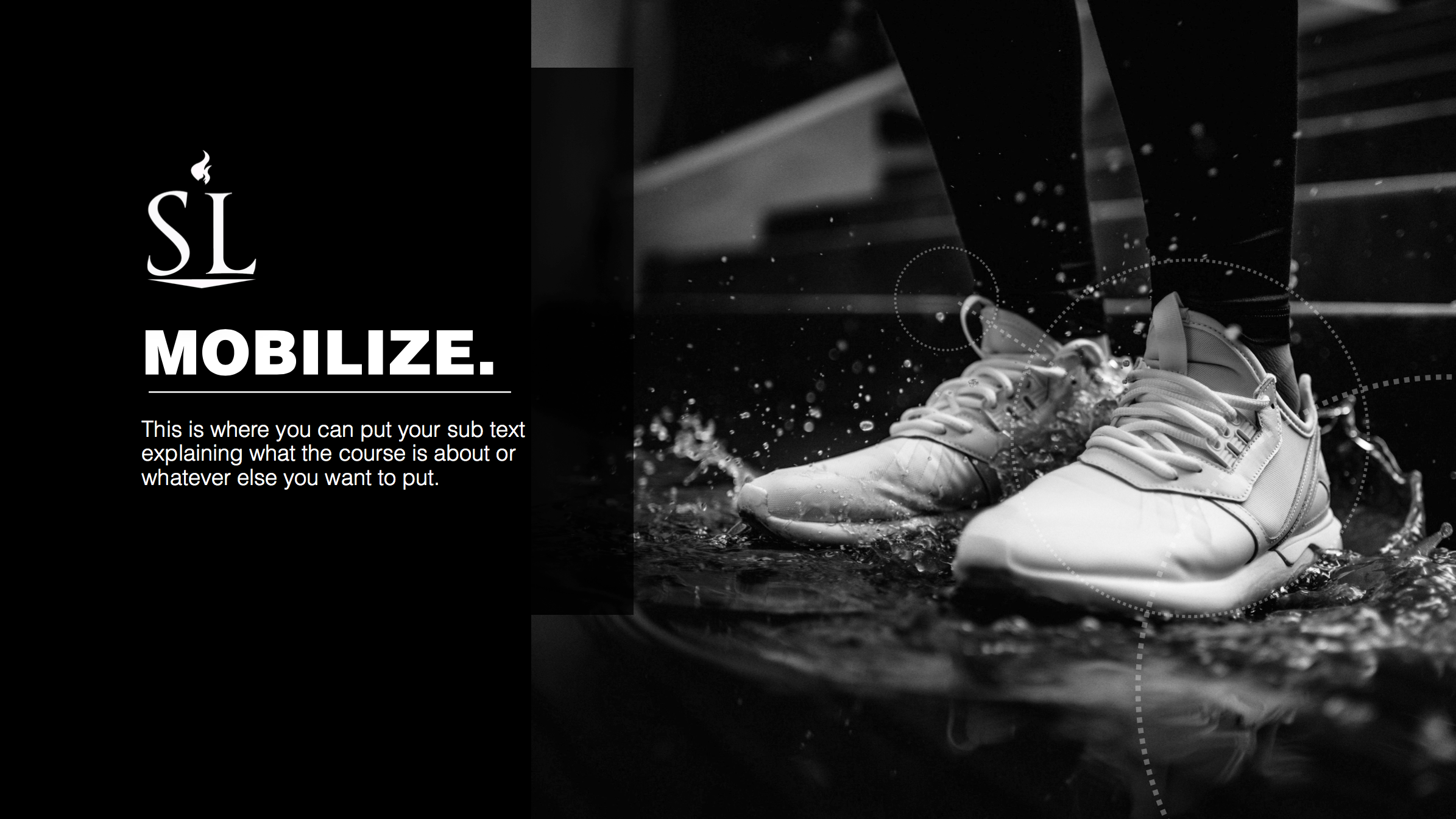 Actividade sobre as regras de casa
Com sua esposa, escreve pelo menos 5 regras de casa.
Exemplos:  
(a) Arrumar o seu quarto (b) volume baixo em casa (c) chega em casa antes de 22 horas
Qual o propósito de cada regra? Estamos tentando desenvolver qual tipo de caráter?
Como comunicamos isso para nossos filhos até agora?
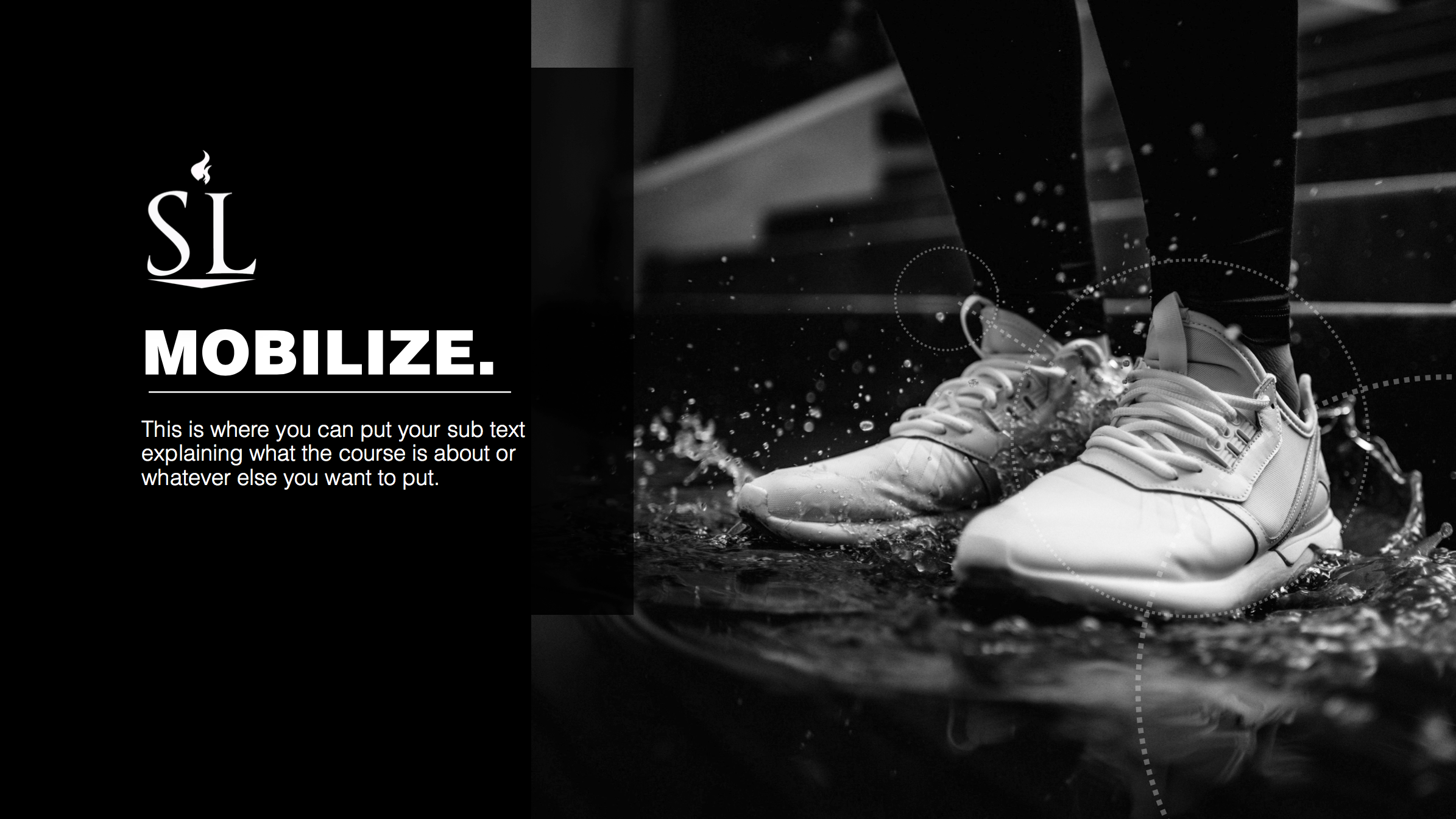 Como fazer regras justas
1.  Examine o propósito das regras.
2.  Elimine todo egoísmo das regras.
Regra:  Baixe o volume da radio
Propósito:
a.  Porque perturbe mãe e pai.
b.  Porque ensina as crianças a respeitar os outros.
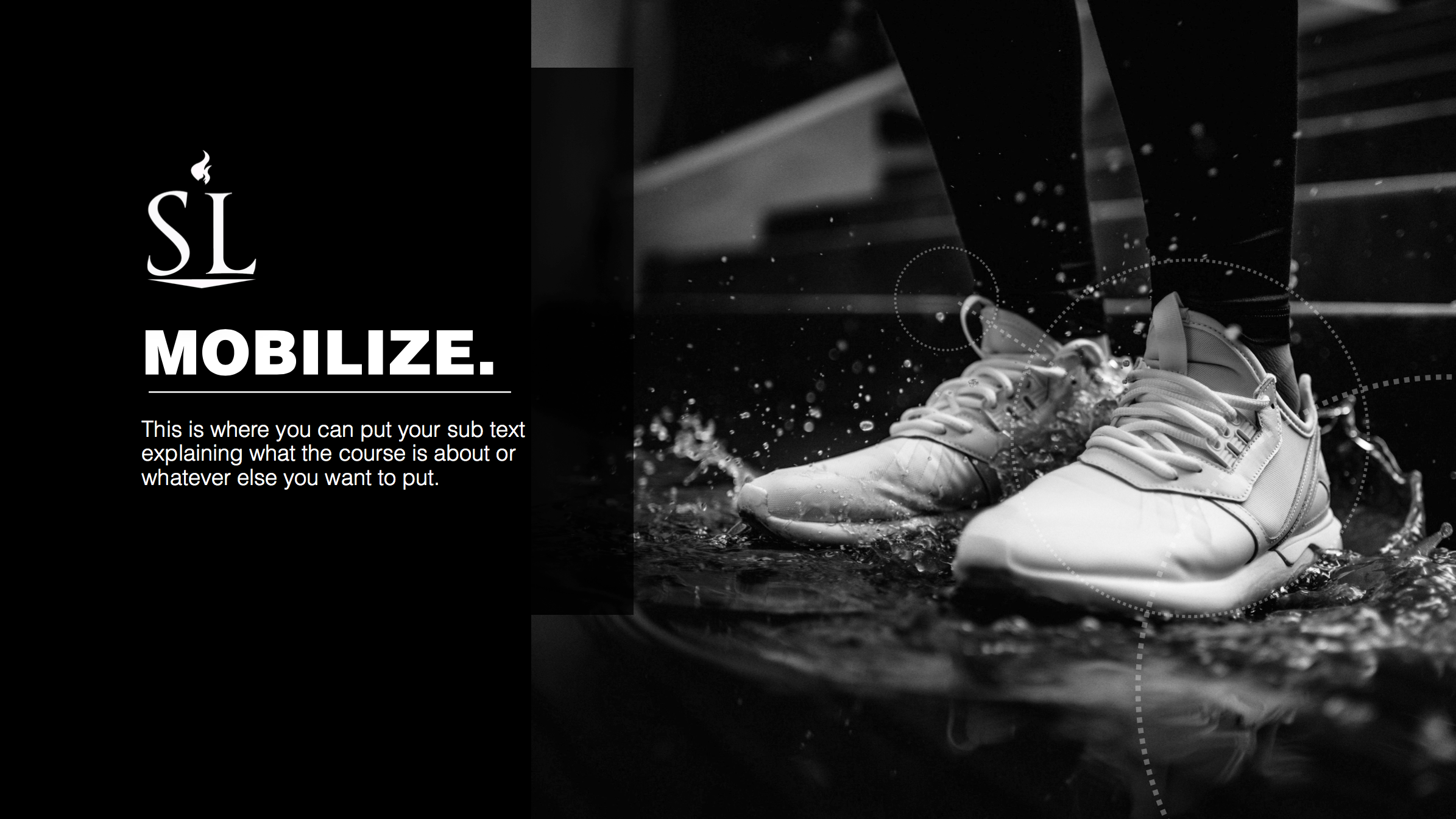 Como fazer regras justas
1.  Examine o propósito das regras.
2.  Elimine todo egoísmo das regras.
3.  Educar suas crianças sobre o propósito de cada regra.
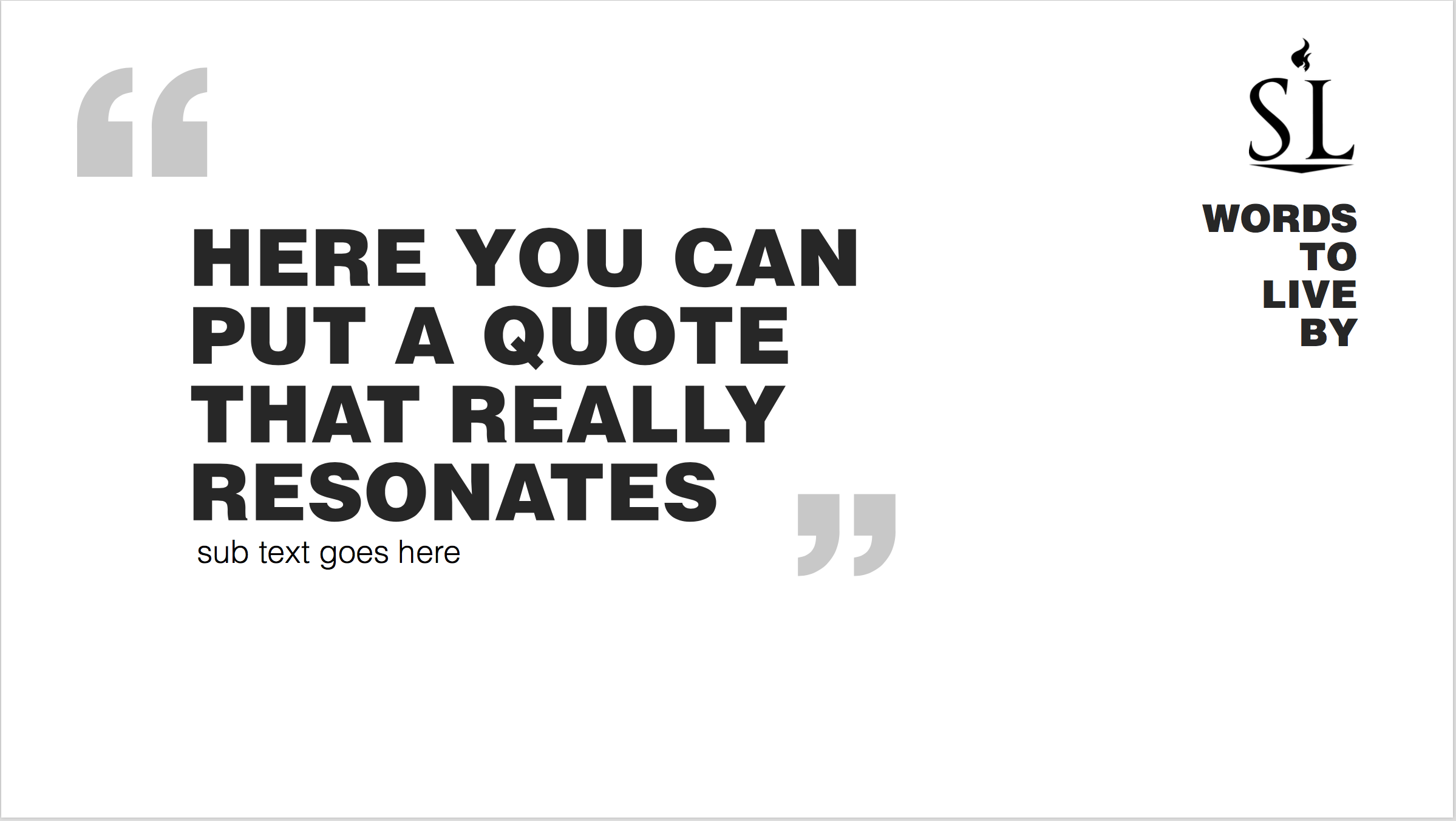 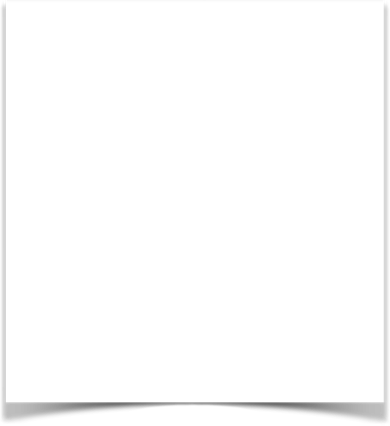 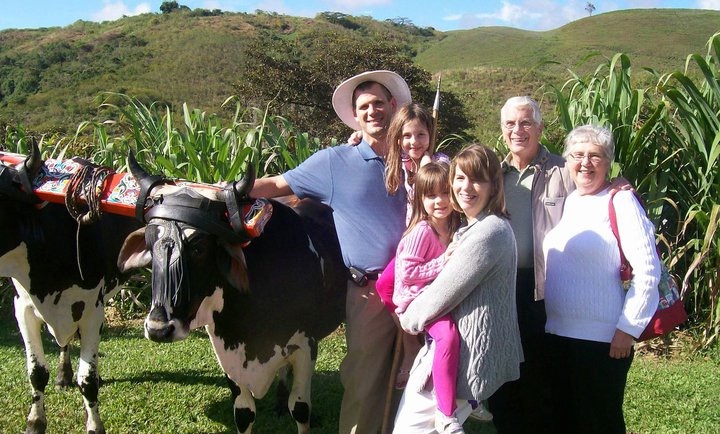 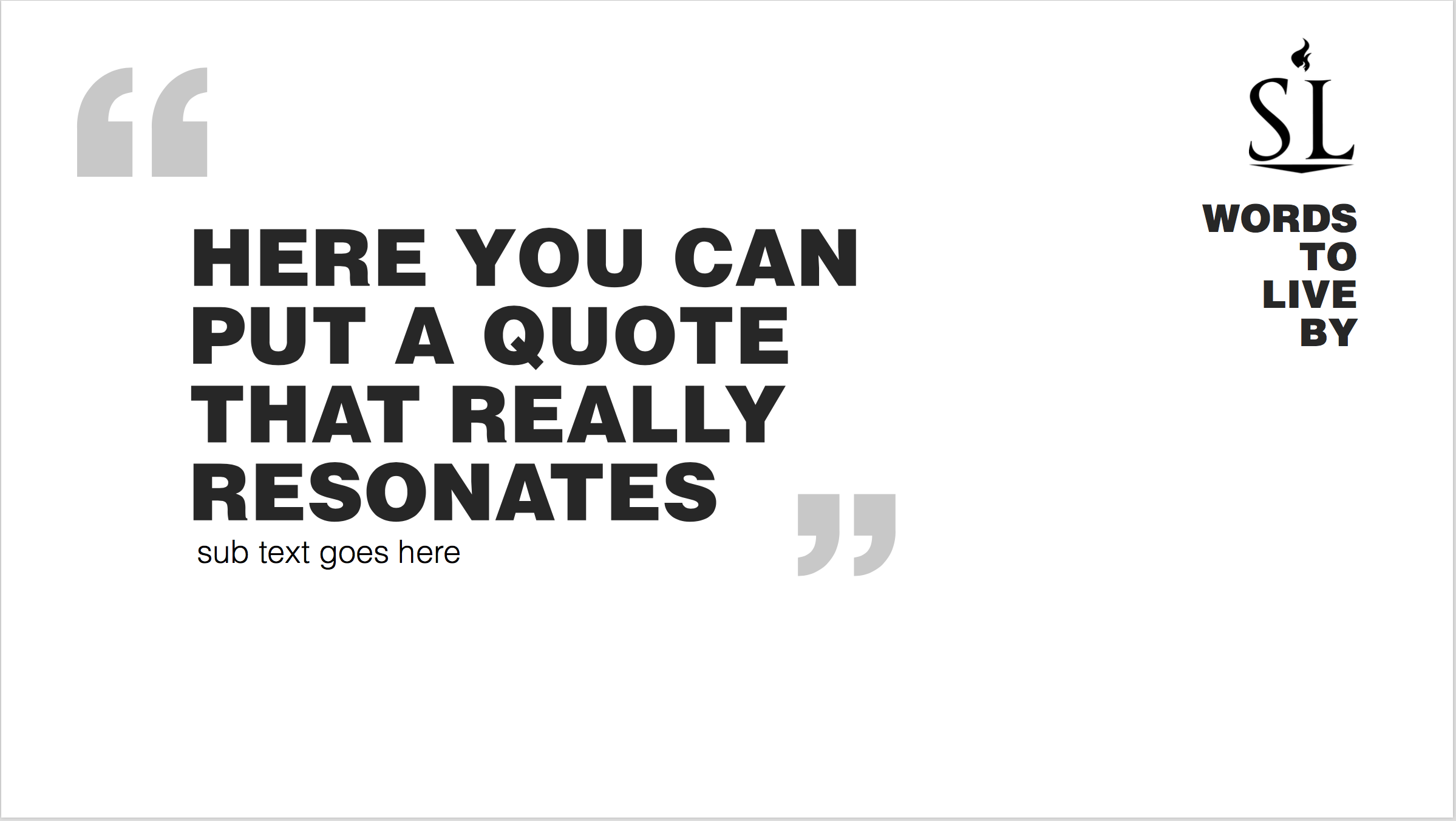 Se uma criança acredita que uma regra é feita por motivos egoístas, as consequências ela sofre quando ela quebra aquela regra violará o senso de justiça. É exatamente isso que provoca as crianças a raiva.
PALAVRAS 
PARA 
VIVER
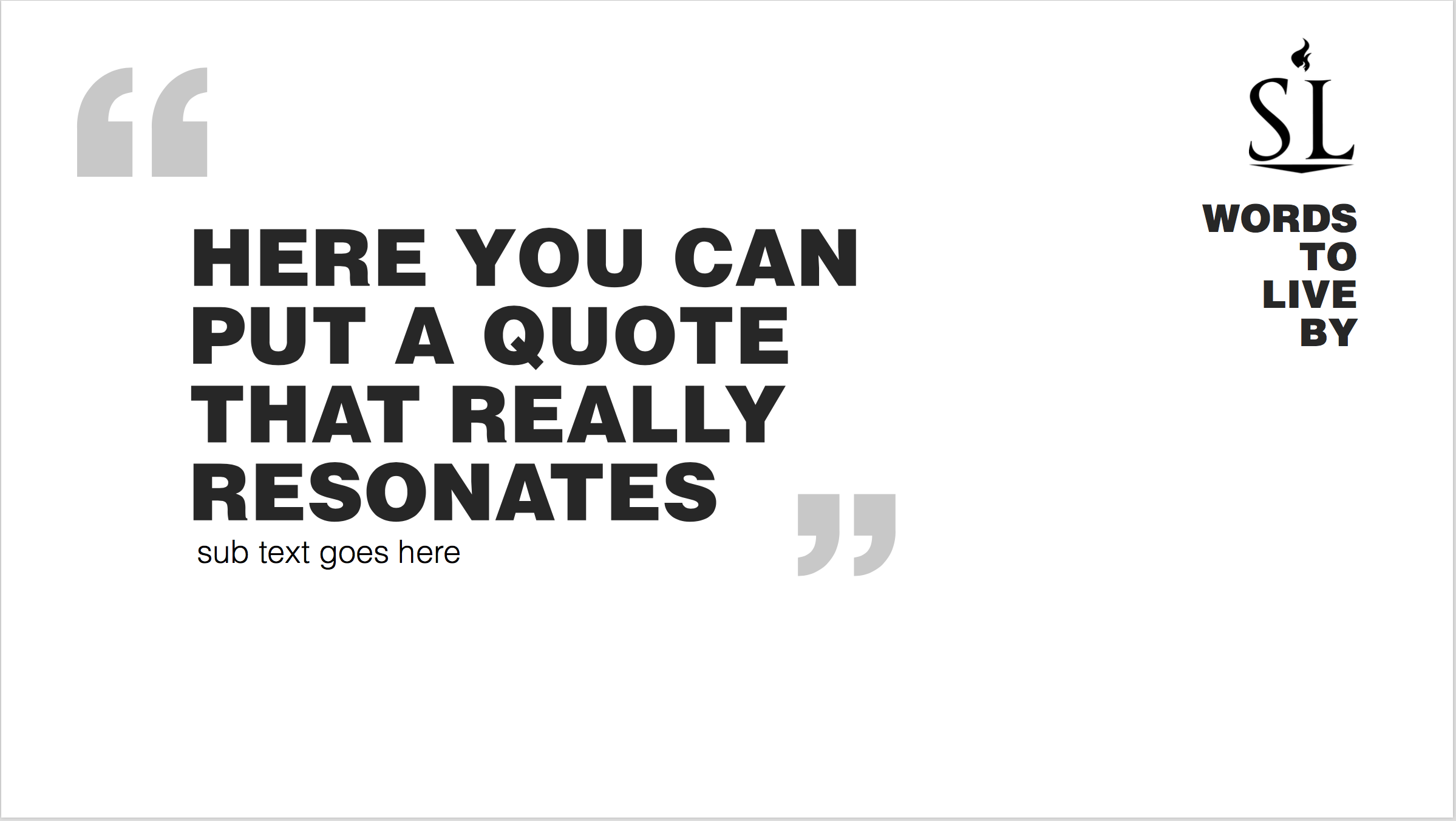 -Ron Graef
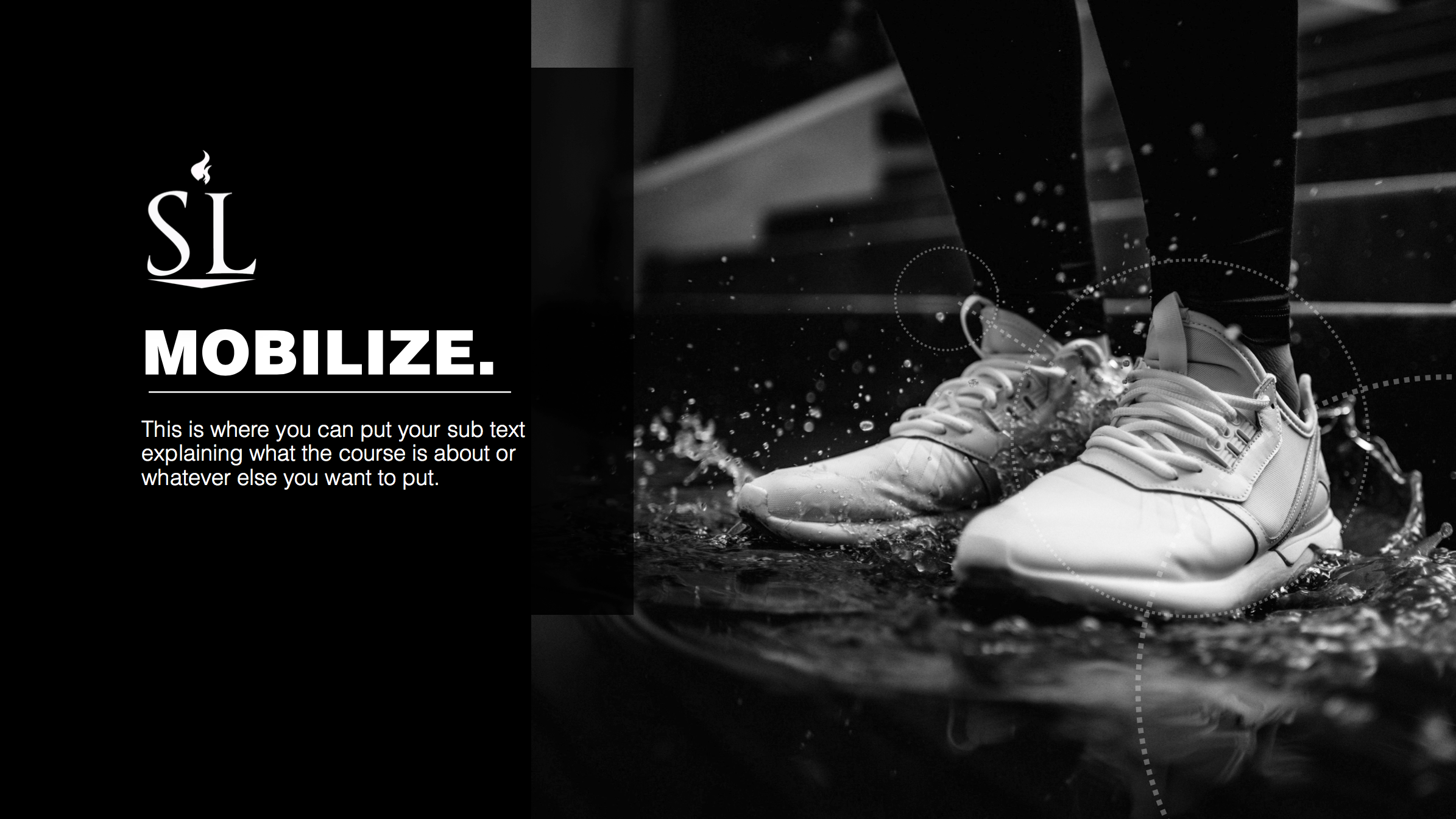 Como fazer regras justas
1.  Examine o propósito das regras.
2.  Elimine todo egoísmo das regras.
3.  Educar suas crianças sobre o propósito de cada regra.
4.  Aplica os princípios para sua própria vida.
Se o propósito da regra é mostrar respeito para outros…
respeito
respeito
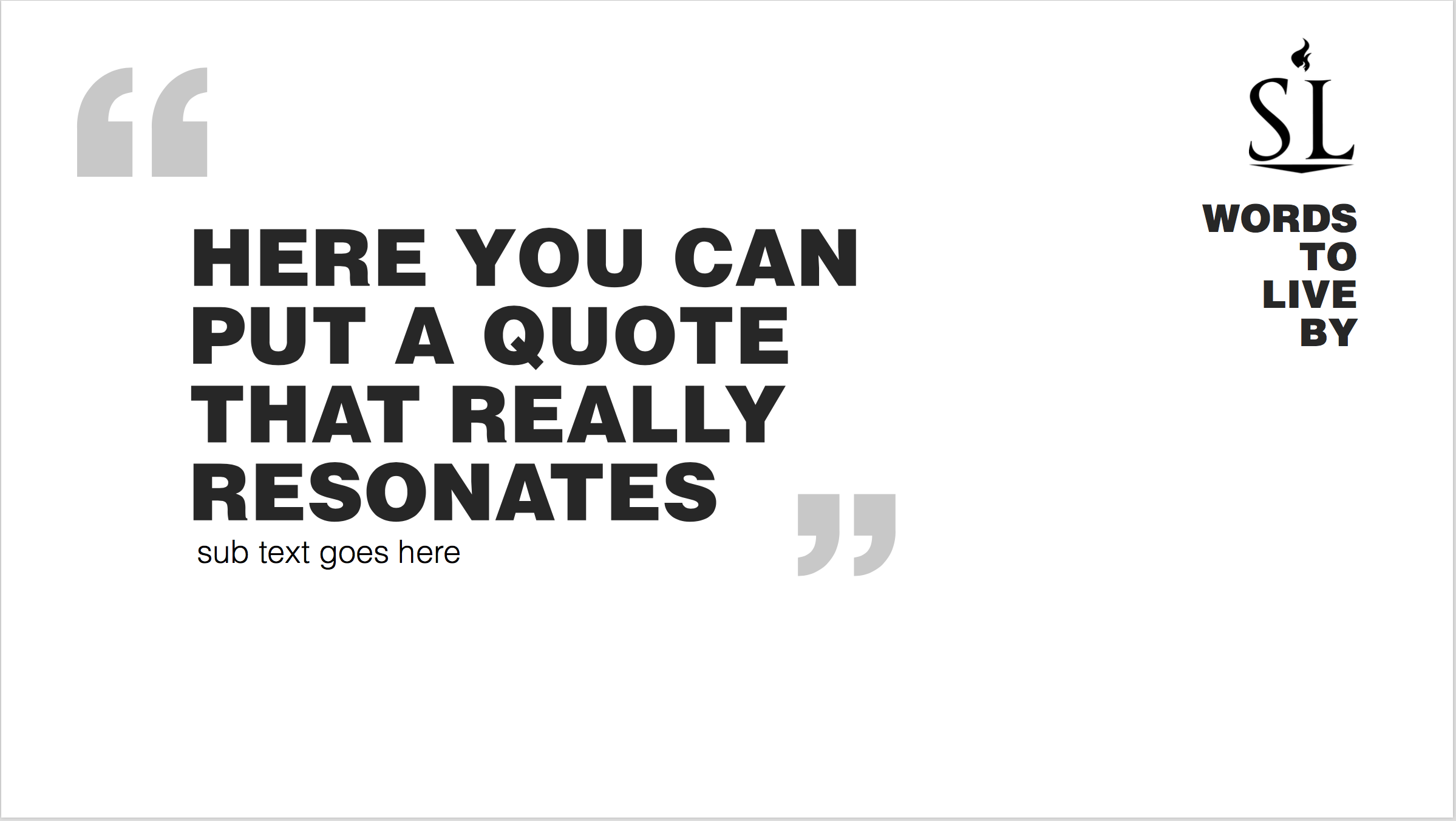 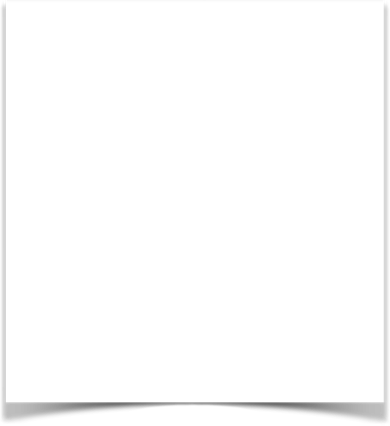 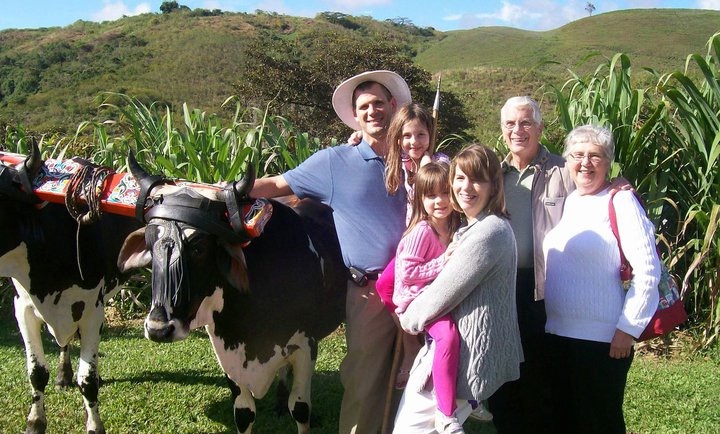 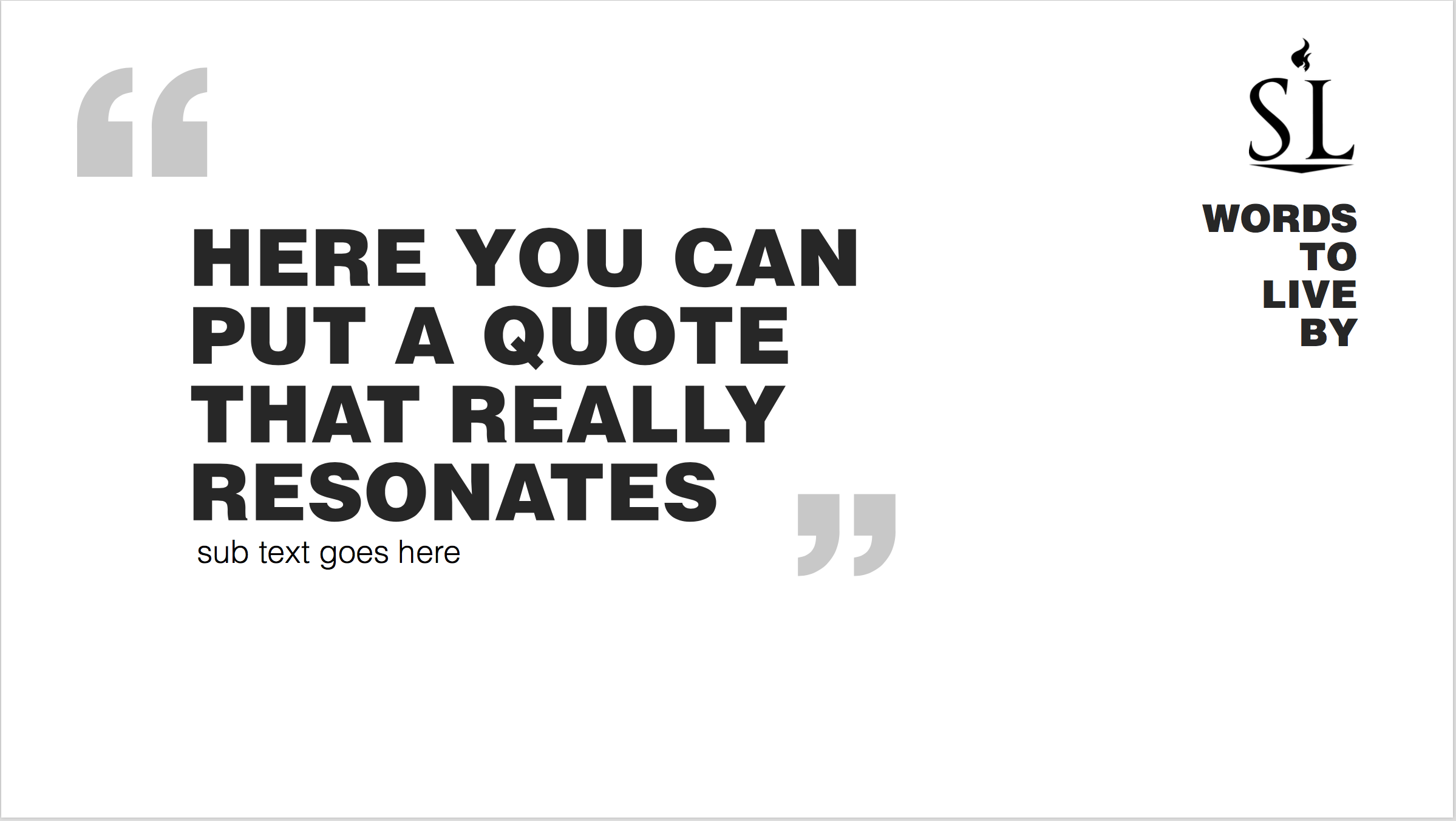 A única outra coisa que provoca a raiva das nossas crianças é quando eles percebem hipocrasia.  Quando os pais esperam que a criança desenvolve numa maneira en que os pais não estão desenvolvidos.
PALAVRAS 
PARA 
VIVER
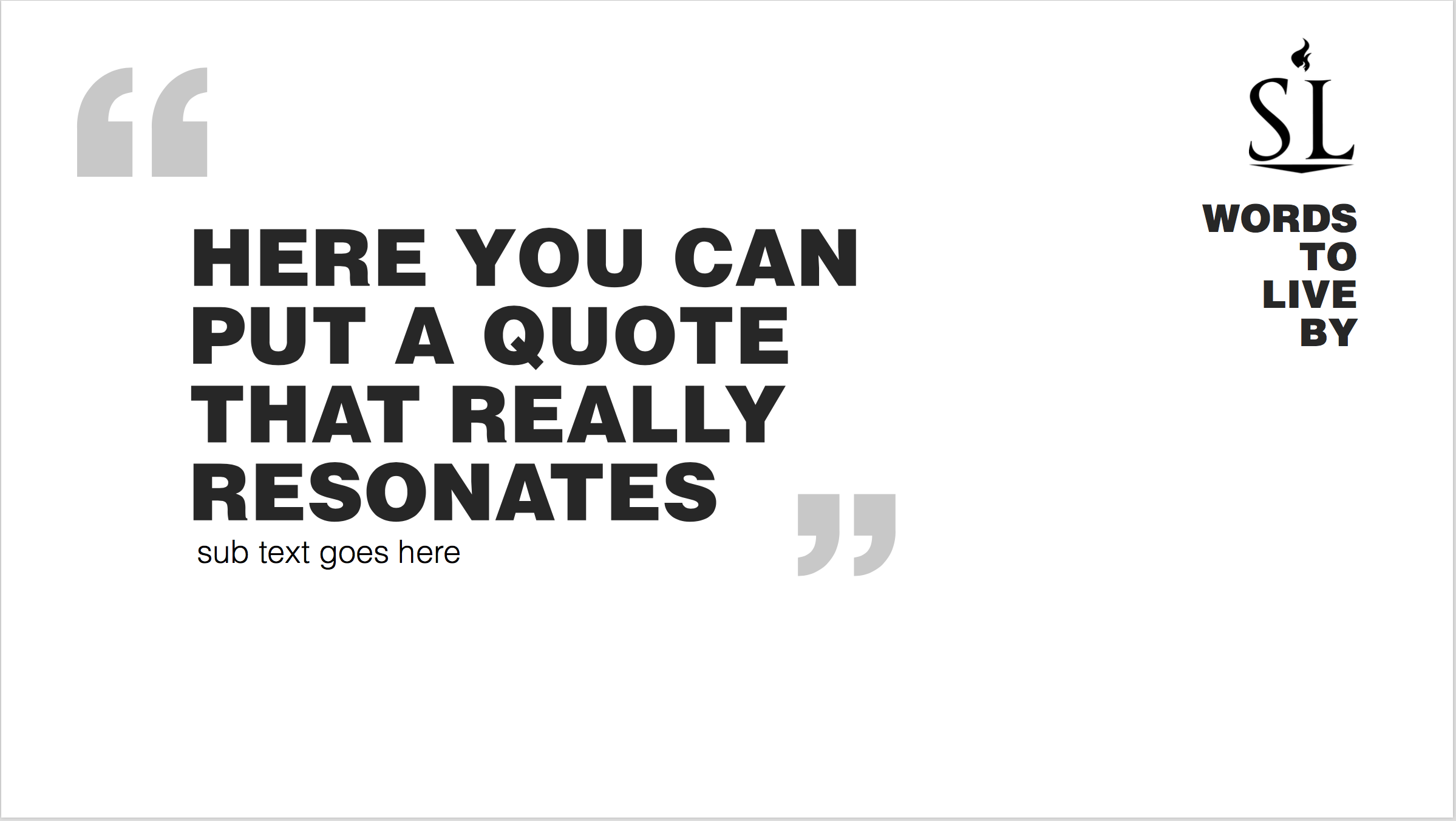 -Ron Graef
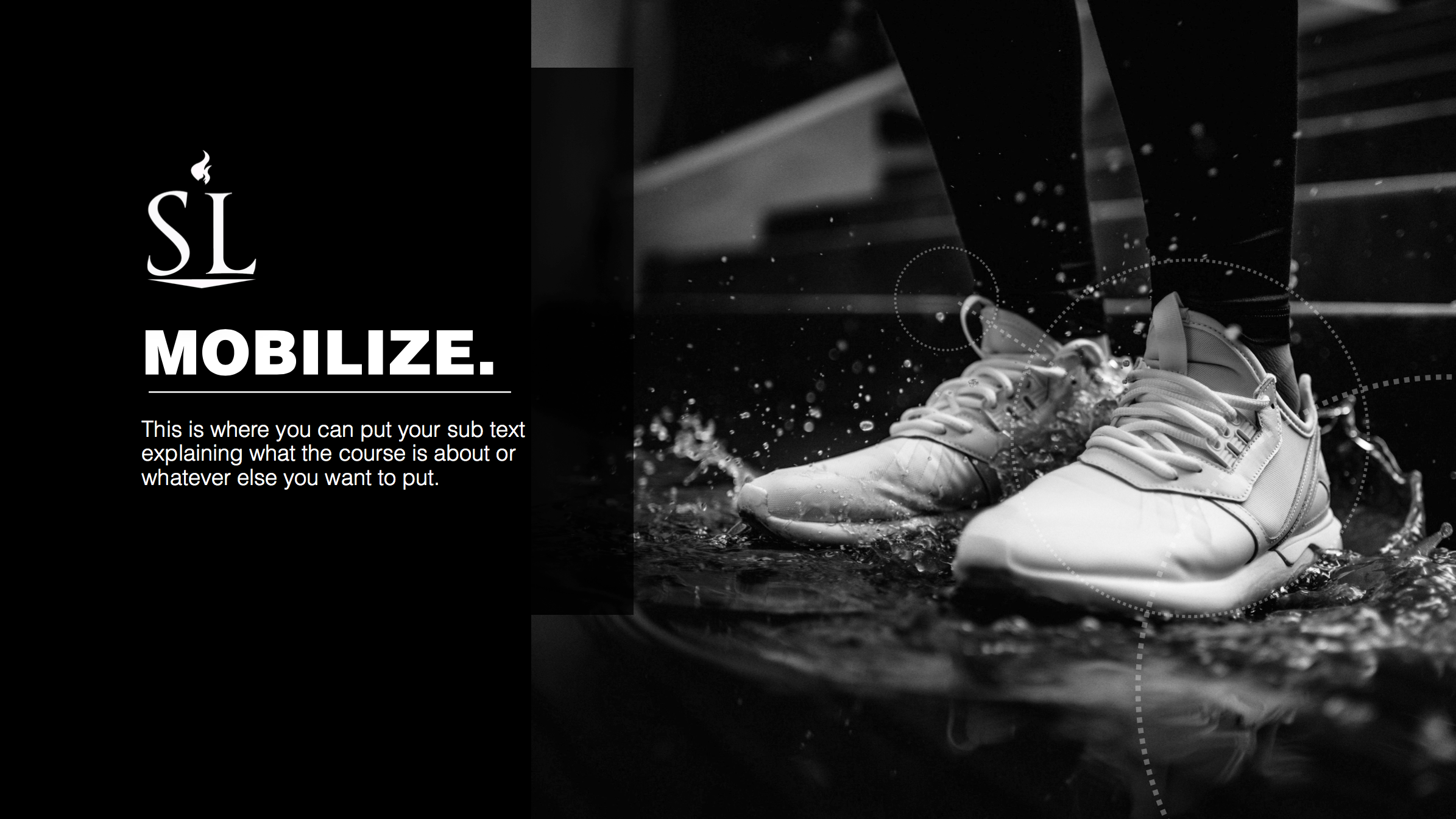 Como fazer regras justas
Permisivo
1.  Examine o propósito das regras.
2.  Elimine todo egoísmo das regras.
3.  Educar suas crianças sobre o propósito de cada regra.
4.  Aplica os princípios para sua própria vida.
5.  Execute as regras com premios e castigos justos.
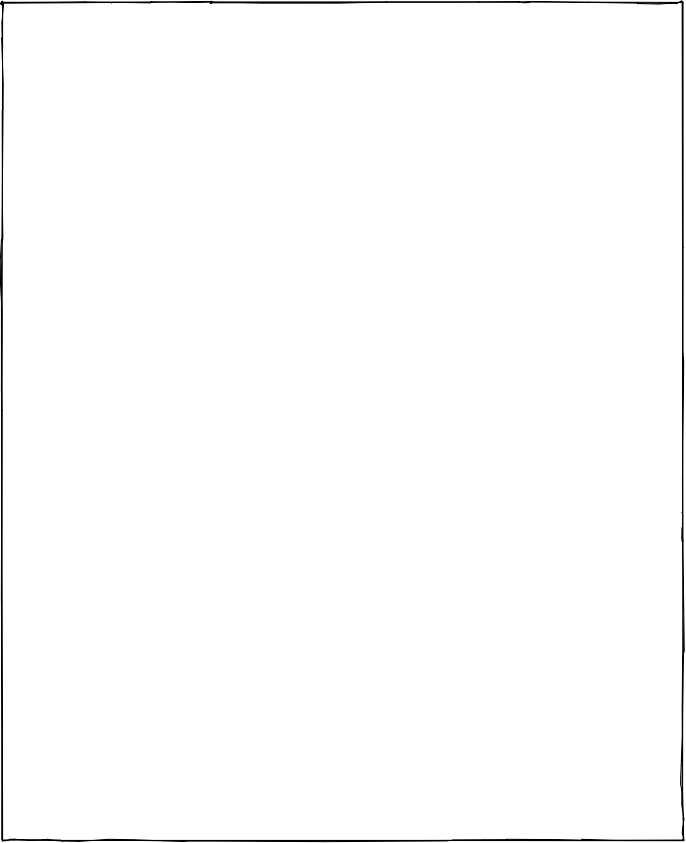 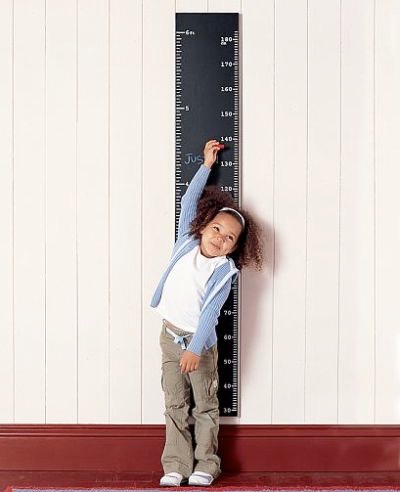 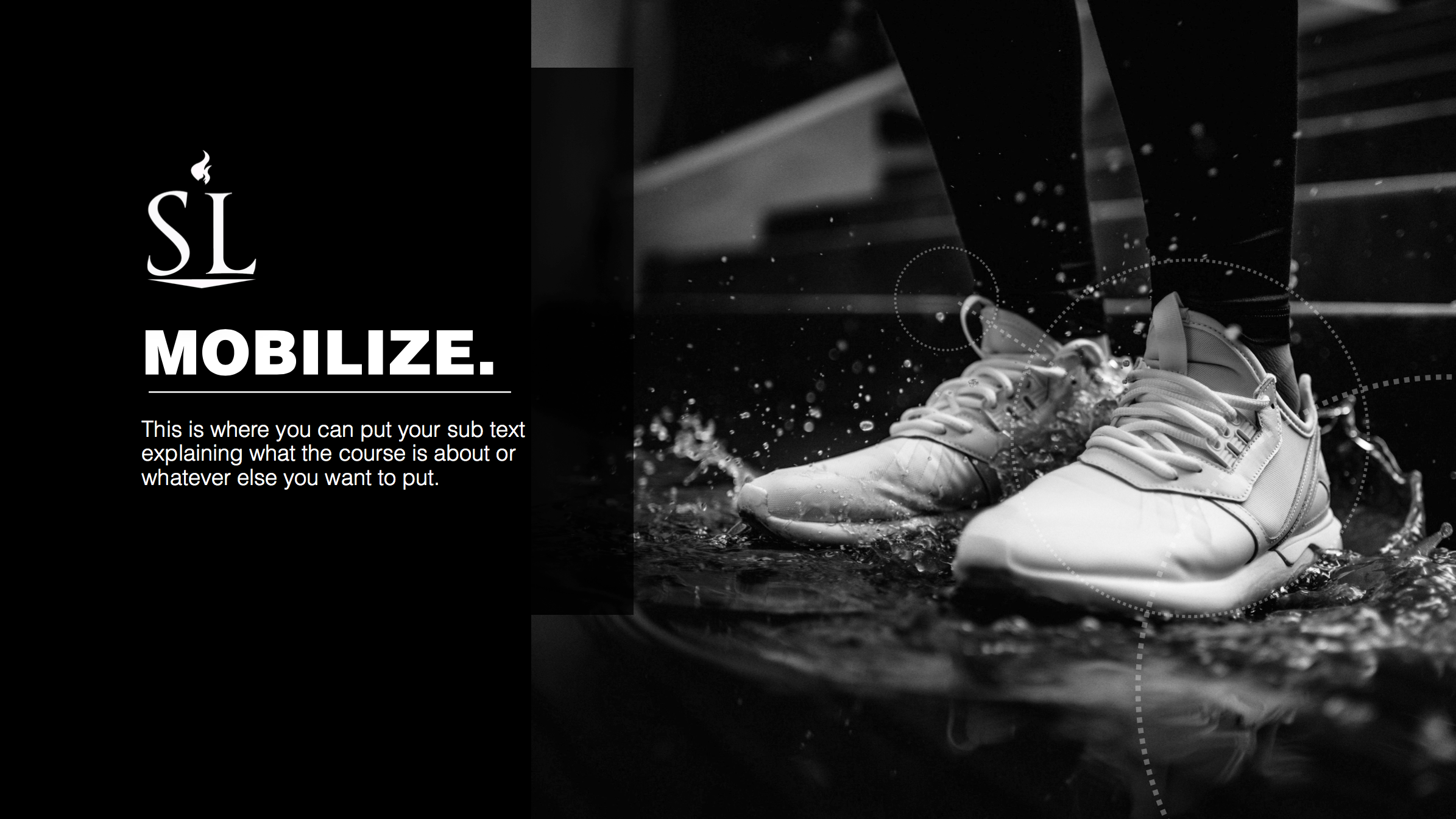 Crescimento e Maturidade
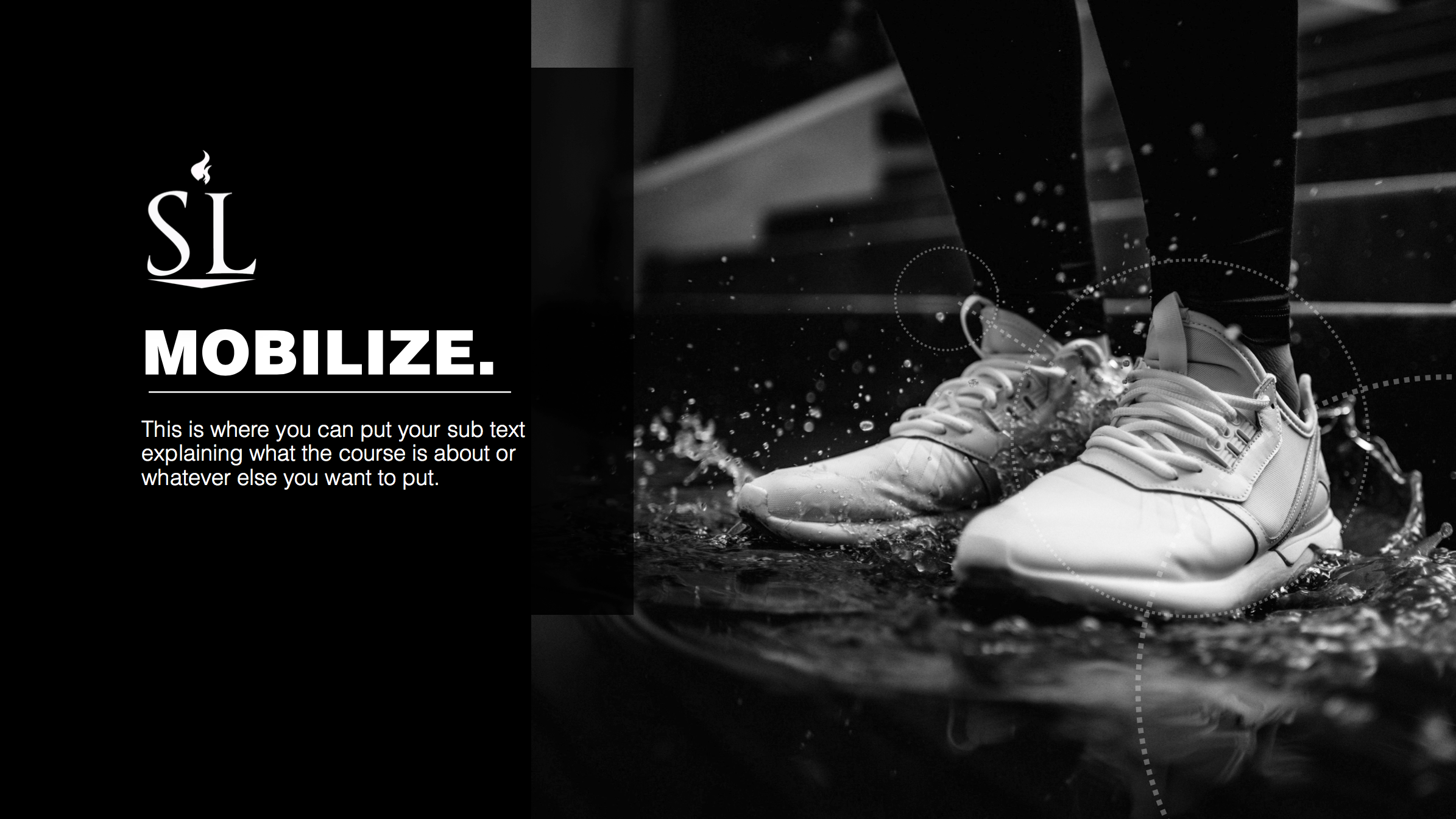 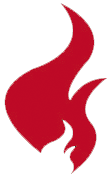 5 Estágios de Maturidade Cristã
Spiritual Growth
Tempo
Patriarca
Mentor
“Dignificar”
Adulto
“Discipular”
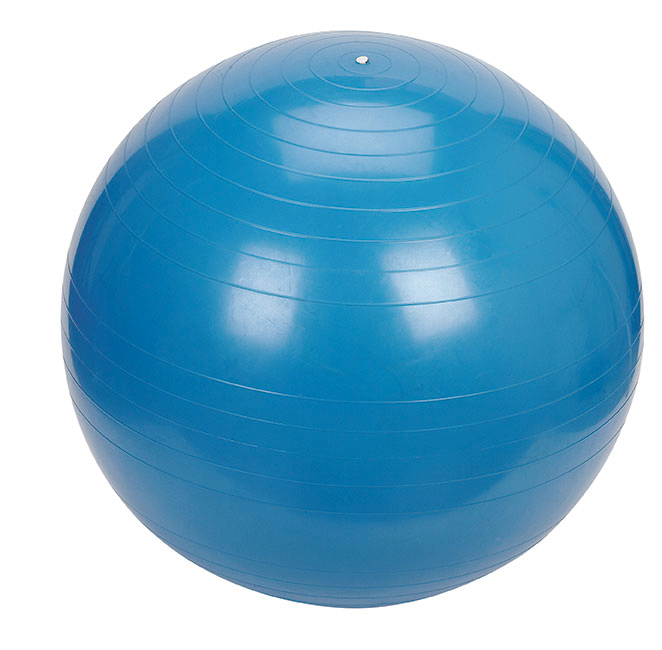 Adolescente
“Devotar”
Criança
“Desenvolver”
“Depender”
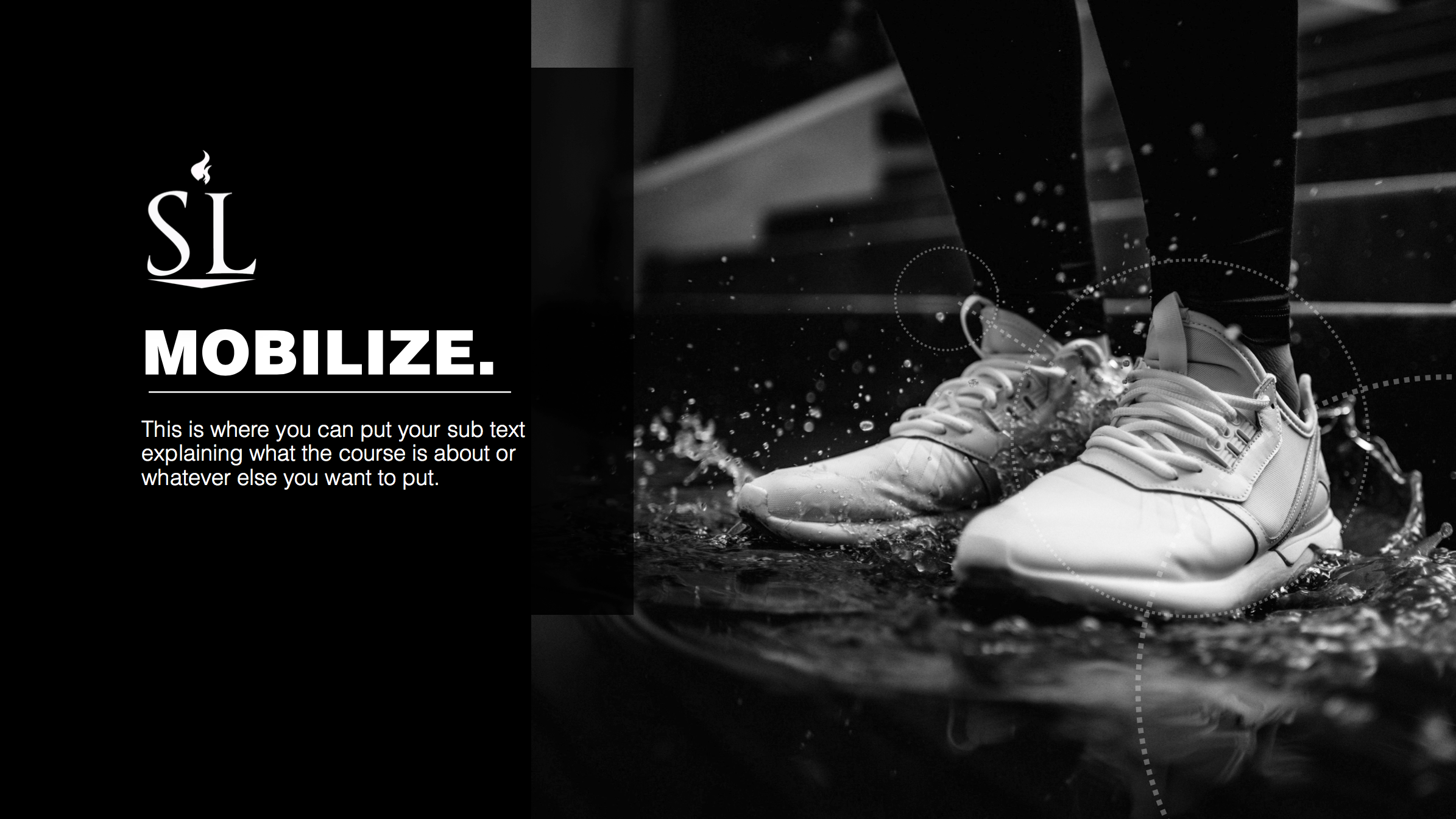 Auto-avaliação
Se avalia na sua jornada espiritual.
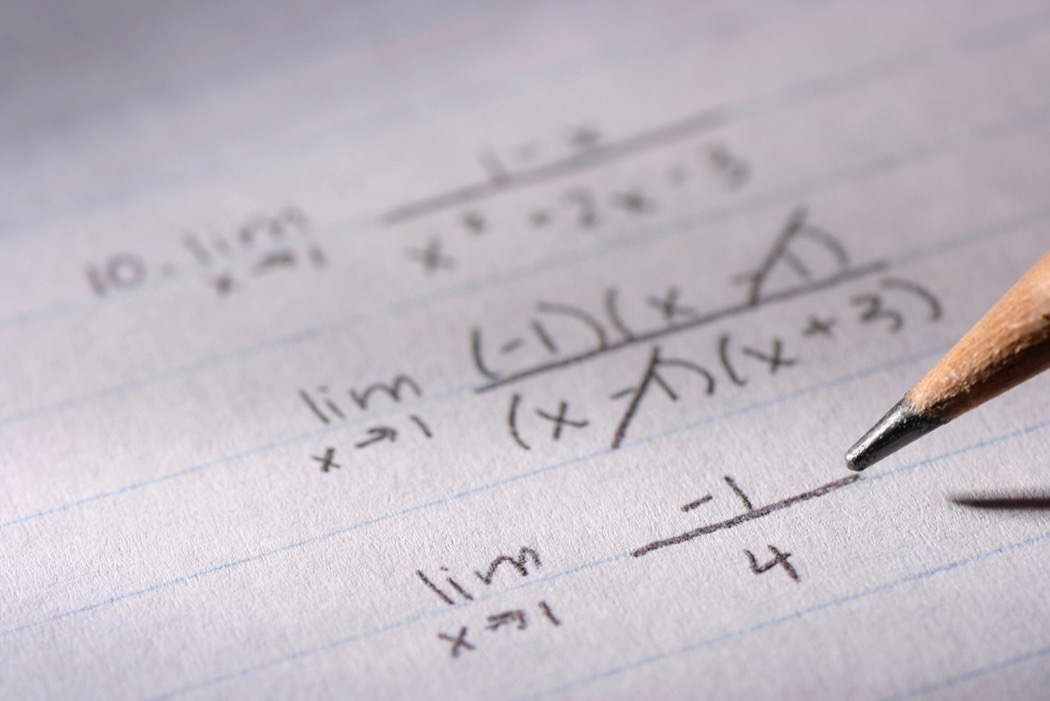 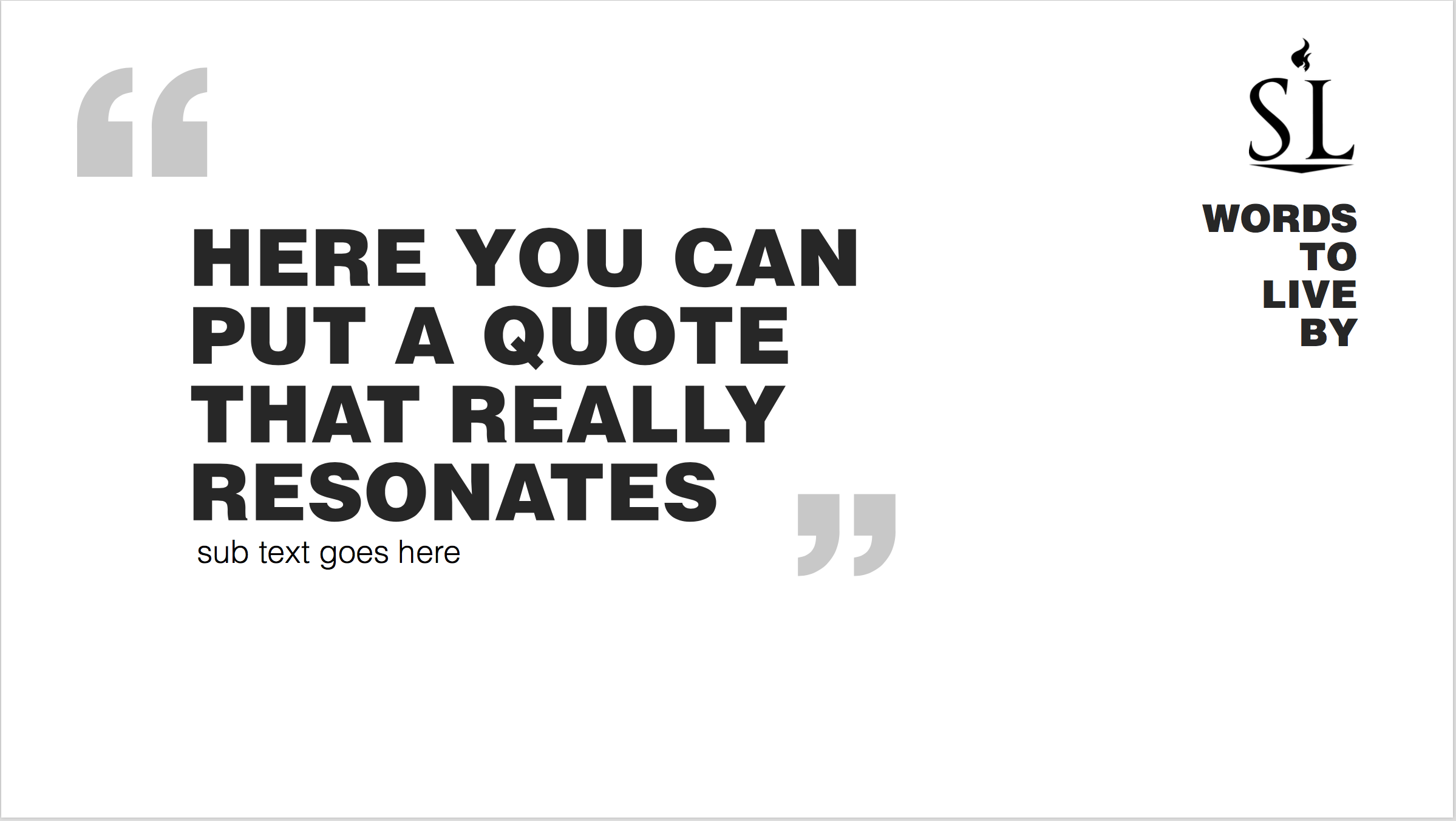 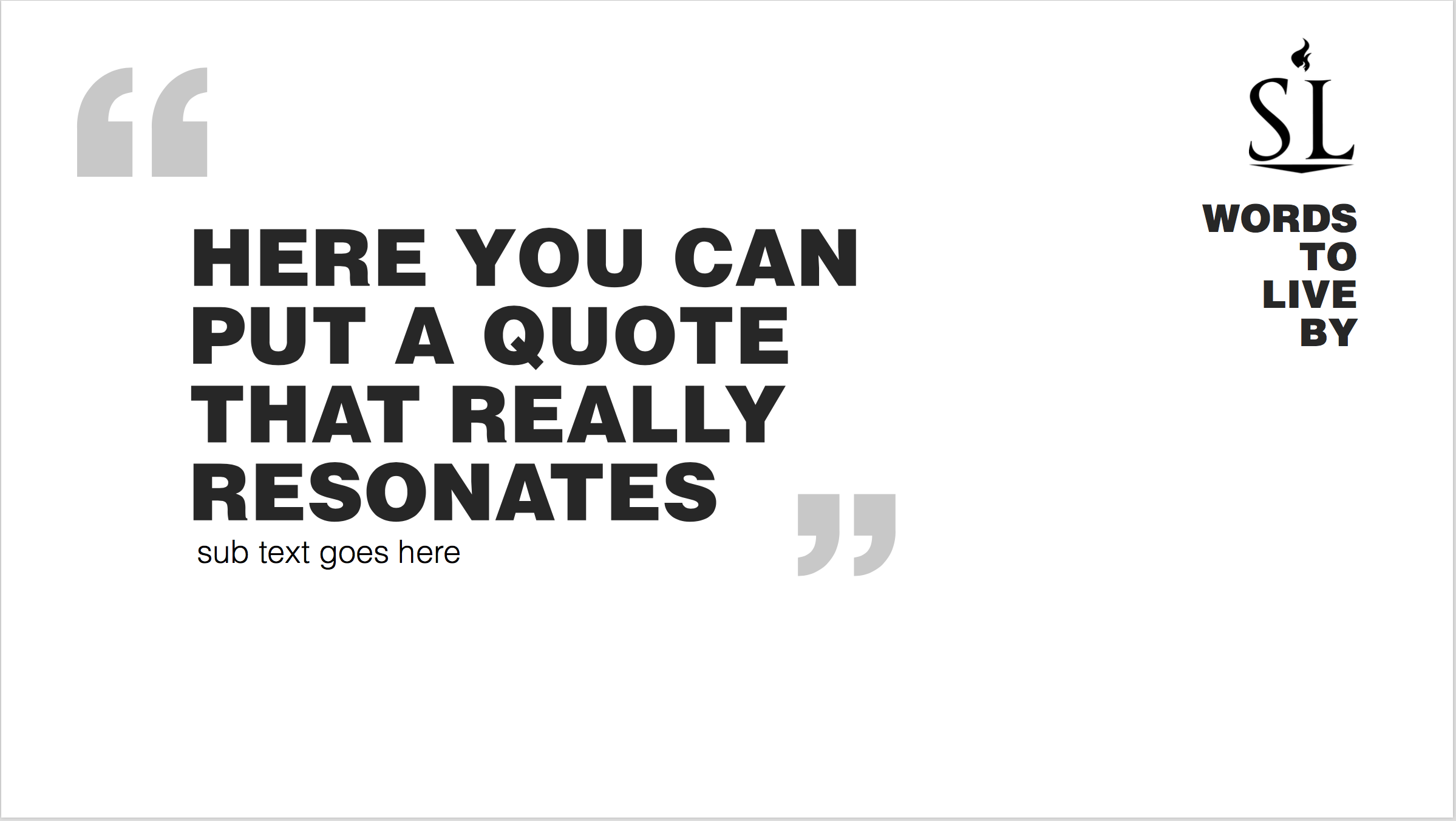 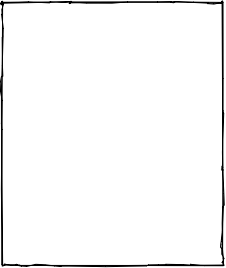 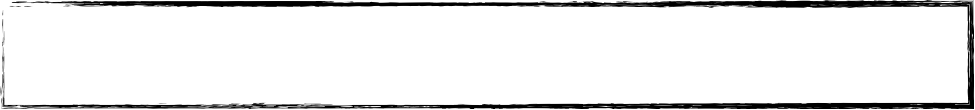 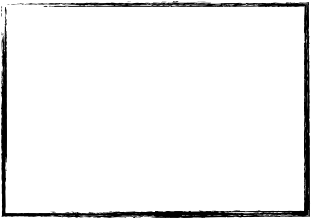 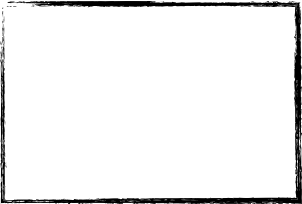 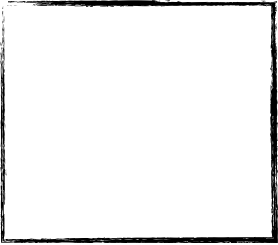 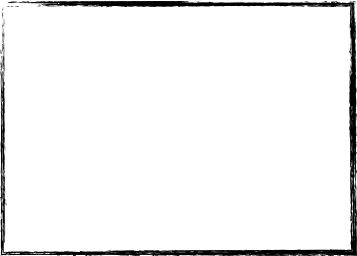 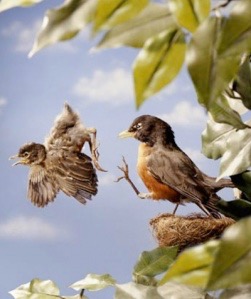 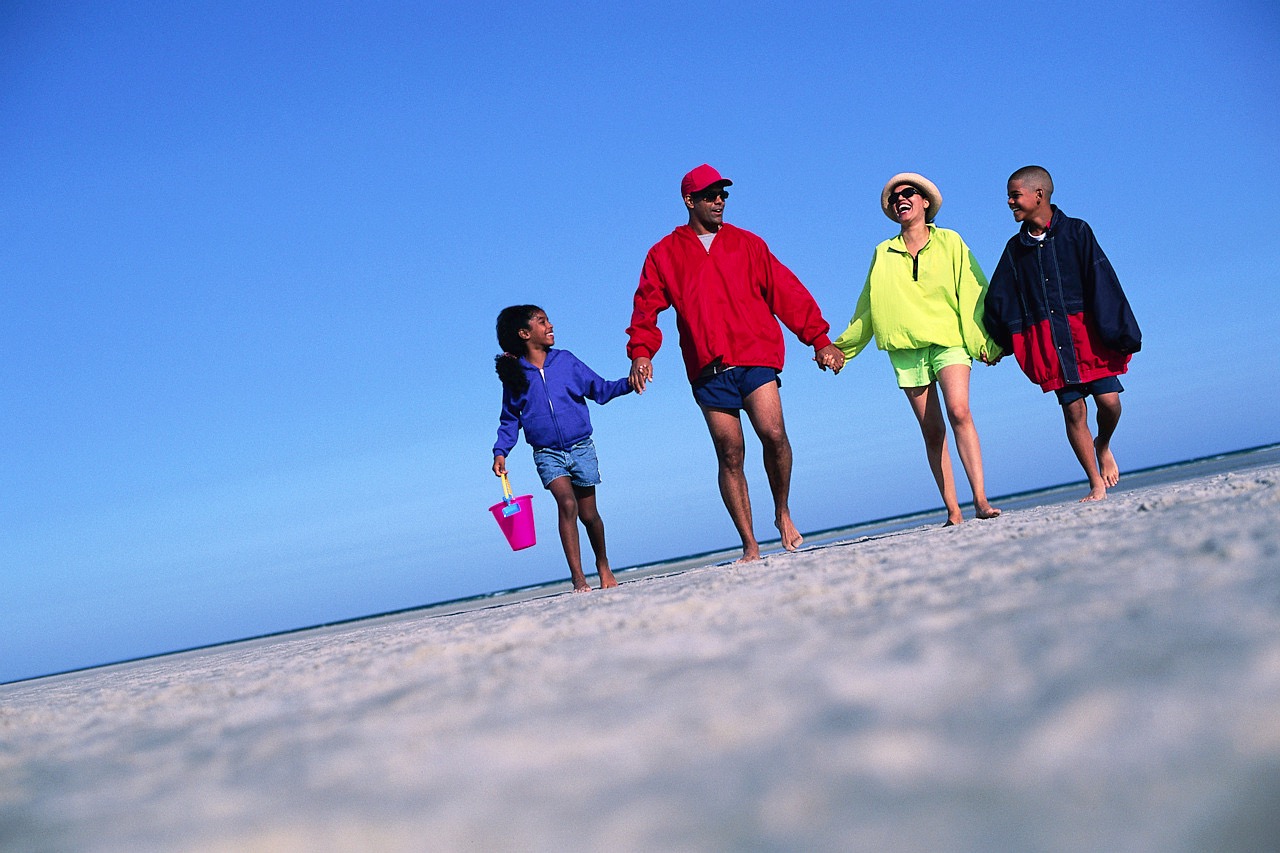 4 Paradigmas de ser pai
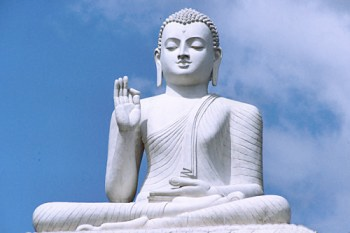 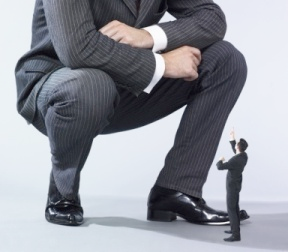 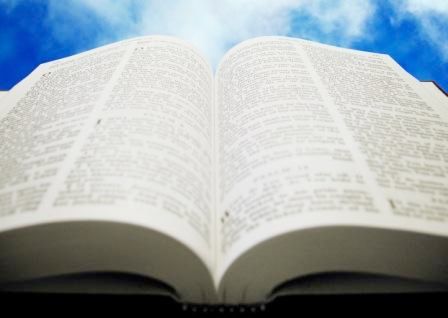 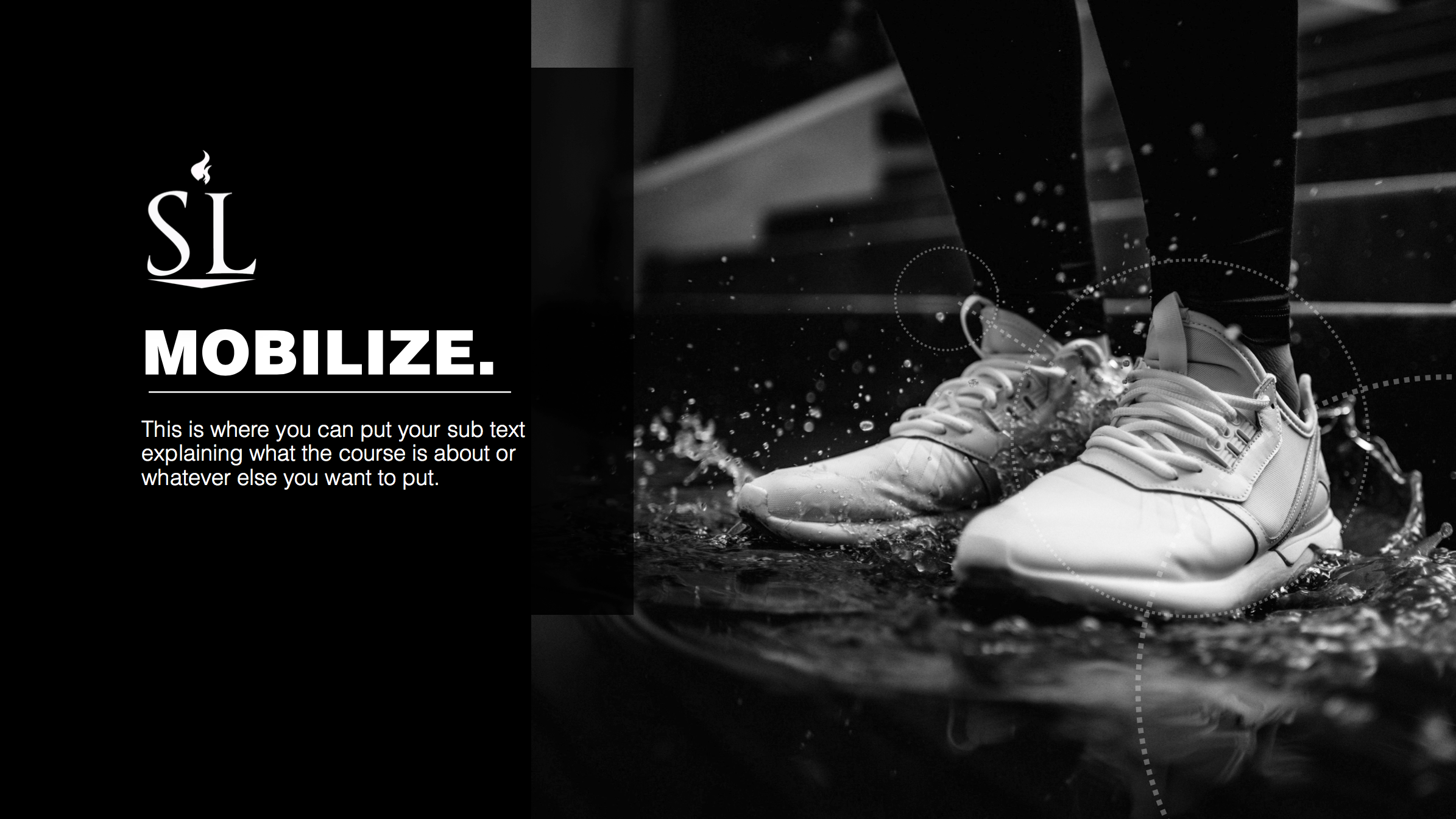 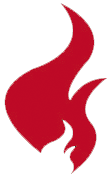 1.  A Paradigma de Pássaro
A Meta:  Independência
O Papel:  Providenciar
2.  A Paradigma de Buddha
A Meta:  Ignorância de mal
O Papel: Proteger
3.  A Paradigma de Chefe
A Meta:  Aumento de lucro pessoal
O Papel:  Supervisionar ou patrolar
4.  A Paradigma Bíblica
A Meta:  Instrução
O Papel:  Preparar
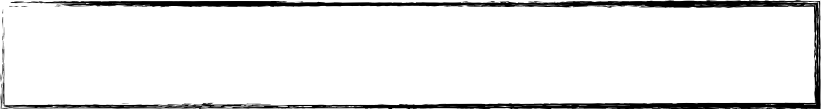 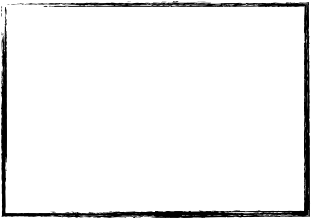 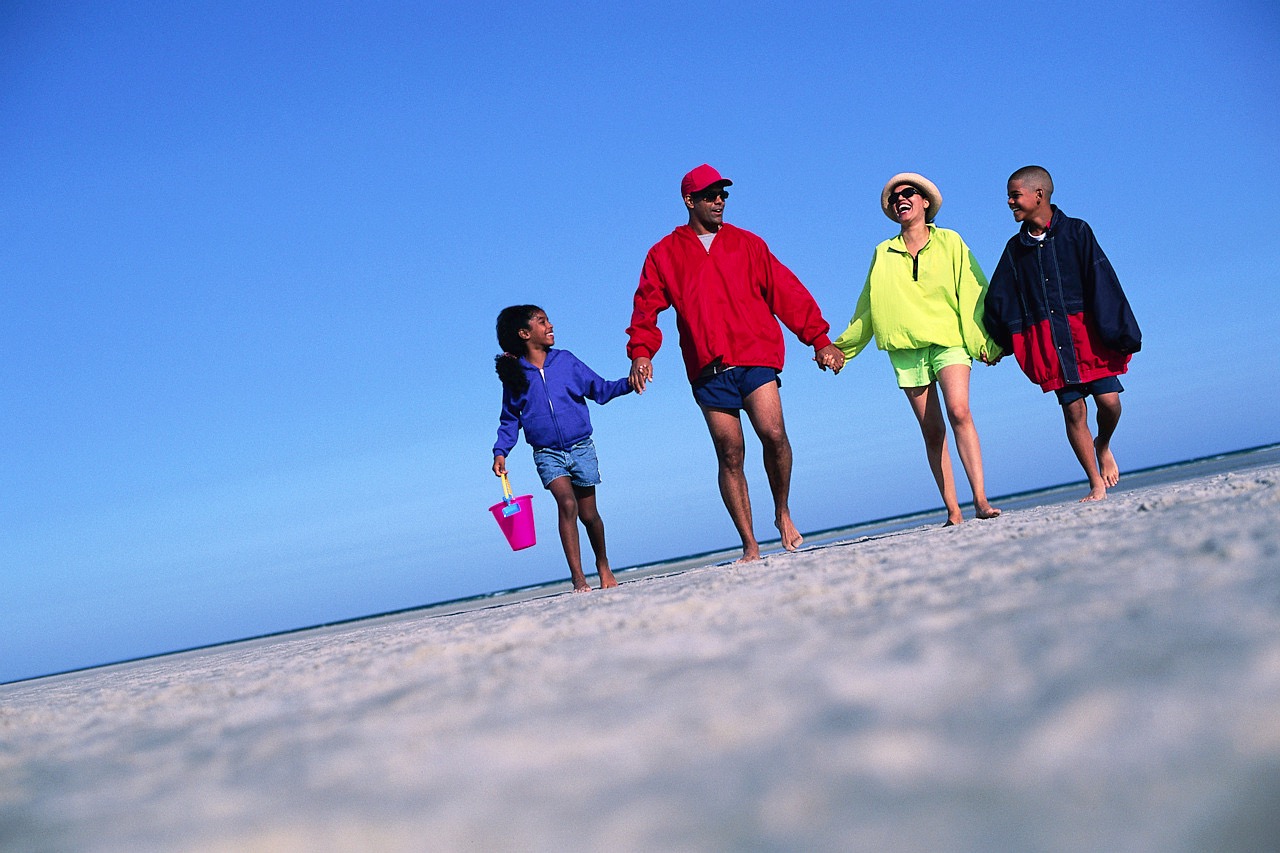 Paradigmas da Bíblia
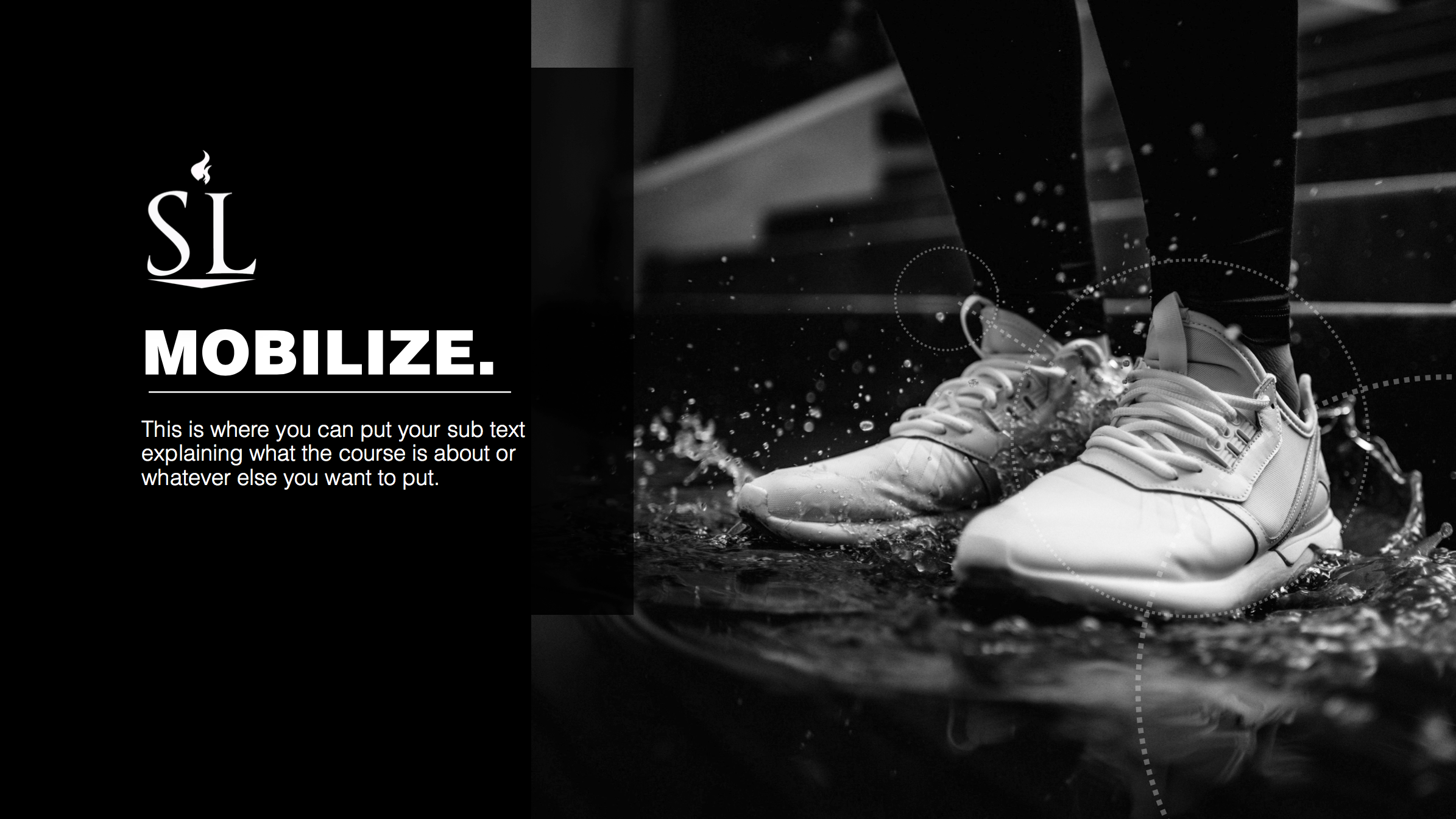 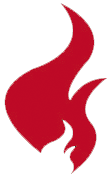 Normalmente pais querem o que para seus filhos?
Que eles são….
Mas Biblicamente, devemos desejar?
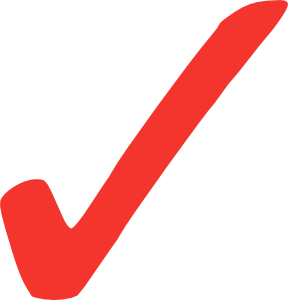 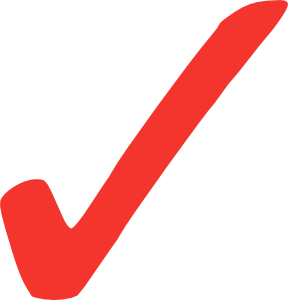 Inteligente
Sábio
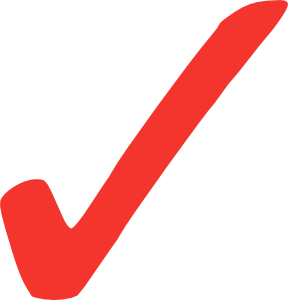 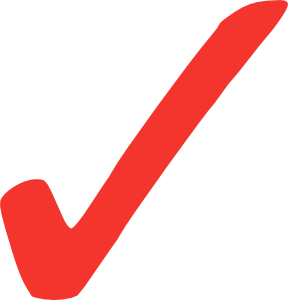 Popular
Amigável
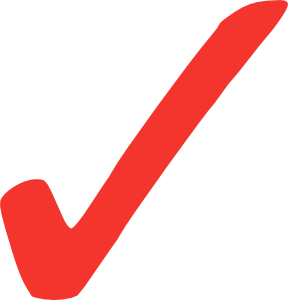 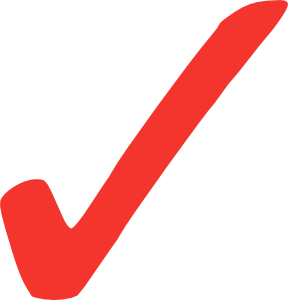 Atleto (se for menino)
Masculino
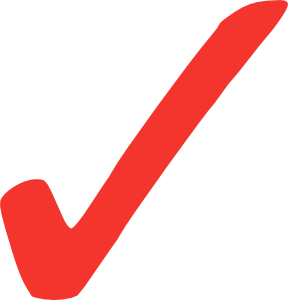 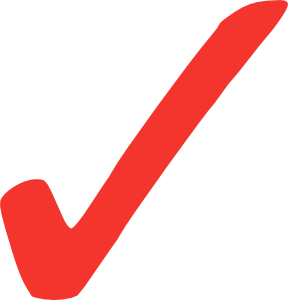 Atraente (se for menina)
Feminina
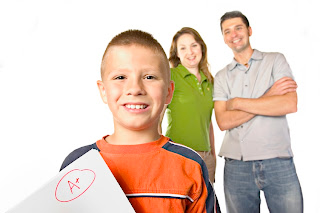 Pais Felizes!